РАЙОННАЯ НАУЧНО-ПРАКТИЧЕСКАЯ КОНФЕРЕНЦИЯ ШКОЛЬНИКОВ «ПЕРЕКРЕСТКИ ОТКРЫТИЙ»
ИССЛЕДОВАТЕЛЬСКАЯ РАБОТА
«Graffity. 
Искусство или вандализм?
 Плохо или хорошо?»
Автор: Кузнецова Екатерина 
МКОУ Пушнинская СОШ, 8 класс
Черепановский район, п. Пушной
Научный руководитель:
Сергеева Наталья Владимировна
учитель ИЗО, информатики
высшей квалификационной категории
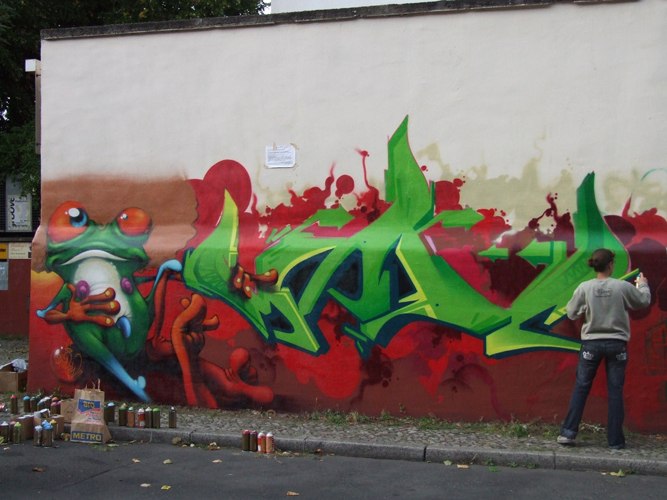 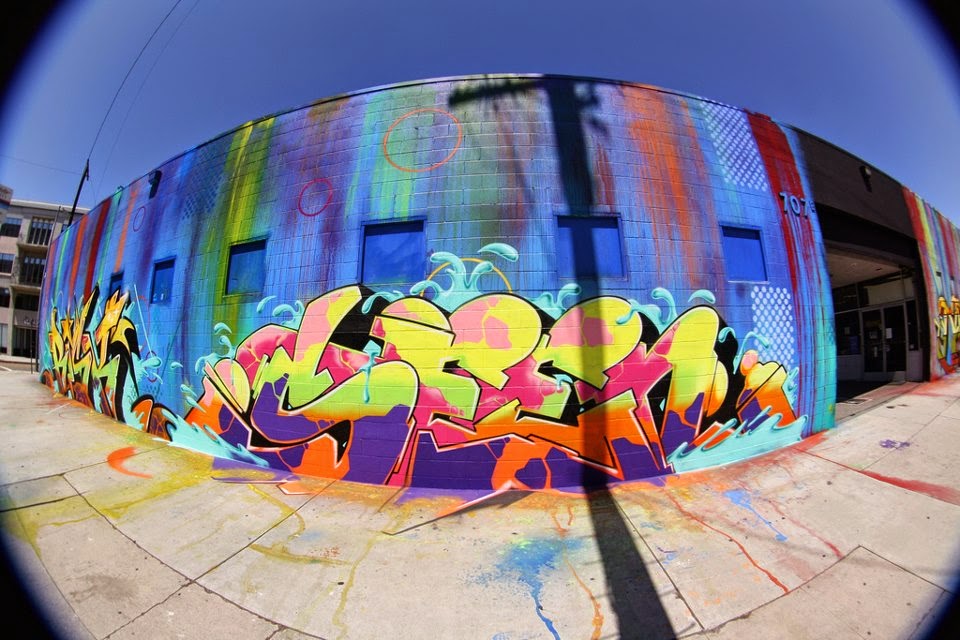 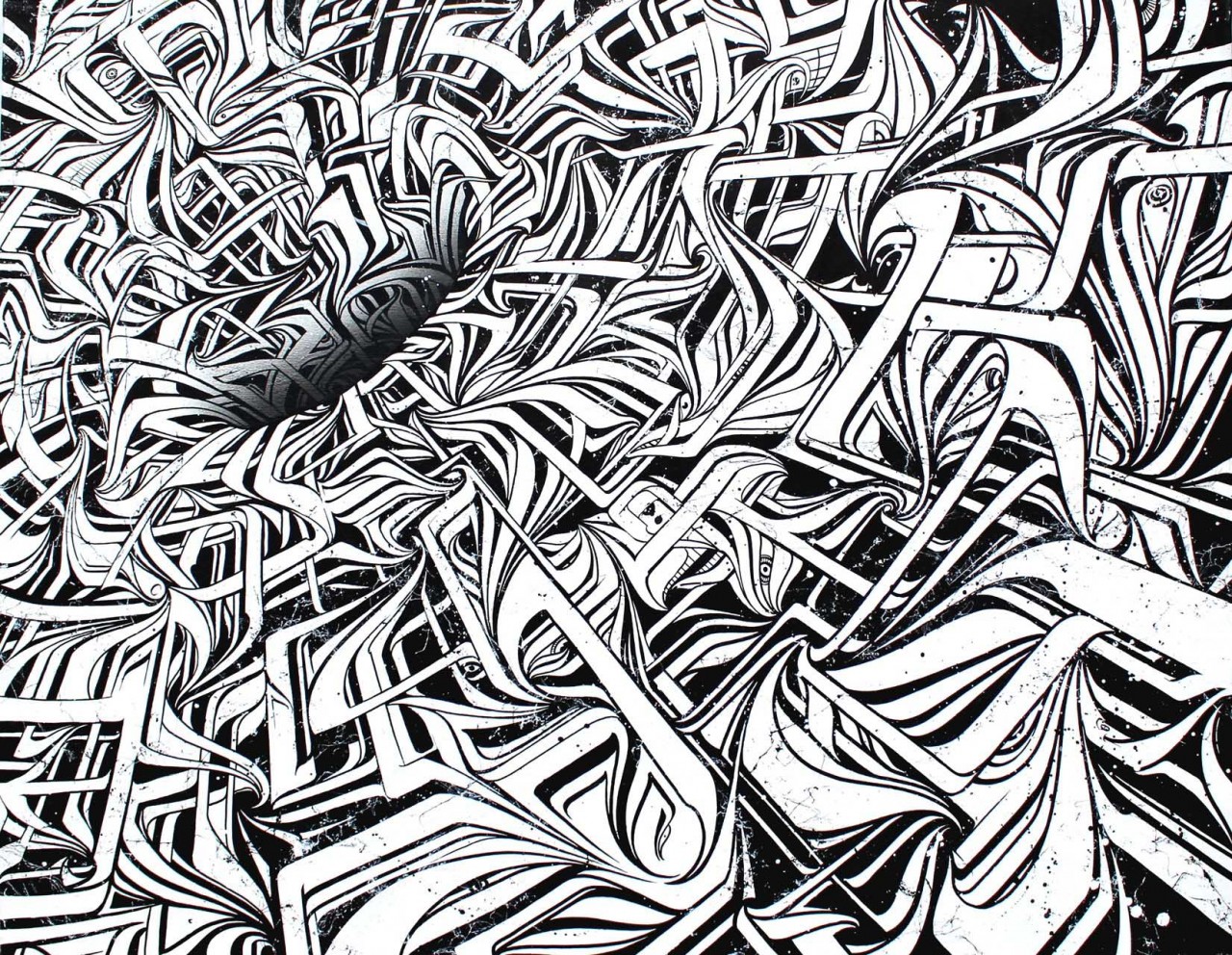 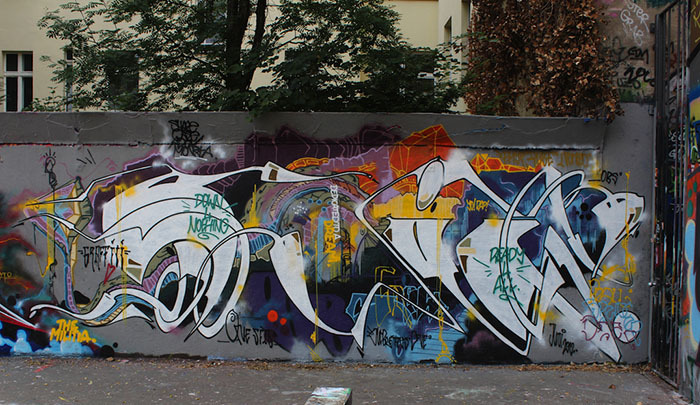 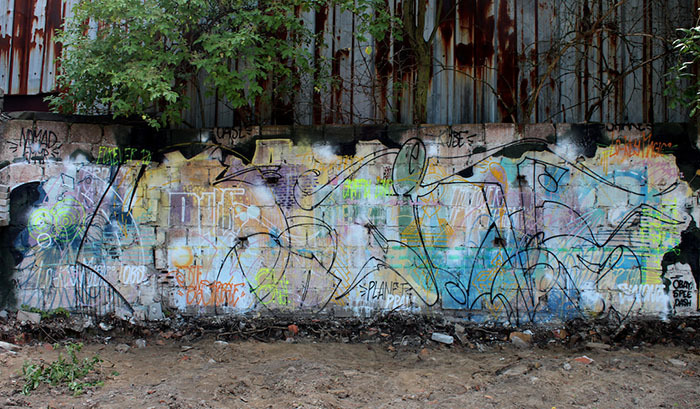 Цель данной работы - изучить становление граффити-движения и разобраться в вопросе «Когда обывателю от граффити хорошо, а когда плохо».
Задачи:
1)  изучить литературу по данной теме;
2)  определить происхождение и особенности граффити как вида искусства;
3)  рассмотреть положительные и отрицательные стороны граффити как творчества;
4) провести исследование по выявлению отношения к граффити в зависимости от возраста, от уровня знаний
Гипотеза - положительное или отрицательное отношение к этому искусству будет обуславливаться личностными предпочтениями людей

Объект исследования – граффити как предмет искусства

Предмет исследования: мнение общественности  о граффити как о положительном или отрицательном явлении.

В процессе исследования были использованы следующие методы:
1) теоретический
-    изучение и анализ литературы по данному вопросу;
сравнение и обобщение полученной информации;
анализ общественного мнения
2)  практический
-    анкетирование
"Graphein"  - писать "Graffito"  (итал.)- "царапать“
Граффи́ти— изображения, рисунки или надписи, выцарапанные, написанные или нарисованные краской или чернилами на стенах и других поверхностях.
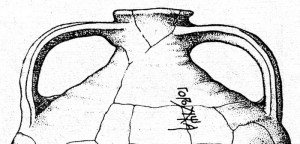 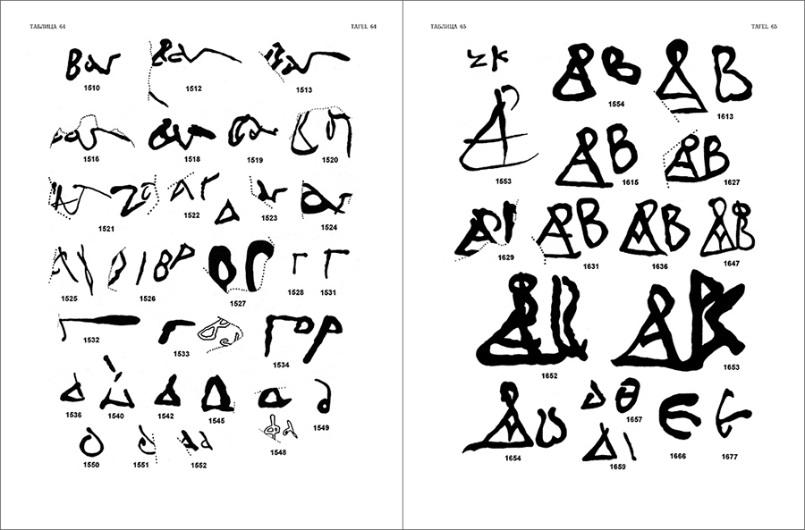 «“ГОРОУШНА” – древнейший памятник русской письменности: надпись на глиняном сосуде-амфоре.    Обнаружена в 1949 г. во время раскопок языческих погребений в курганах у
 пос. Гнездово Смоленского района
Дипинти на амфорах из Танаиса
Ранние граффити
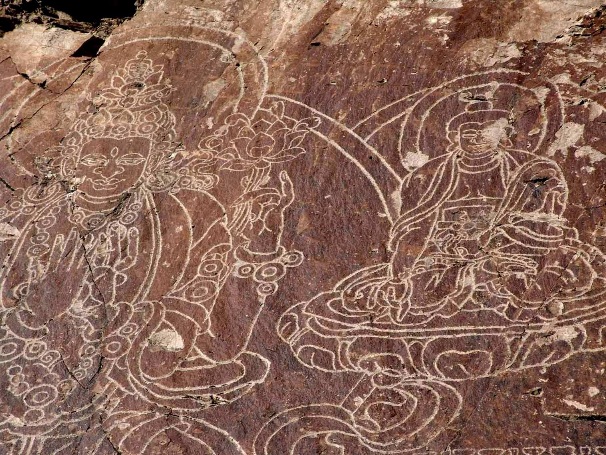 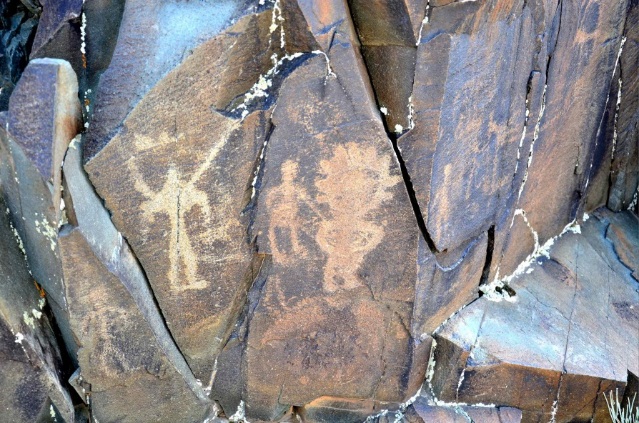 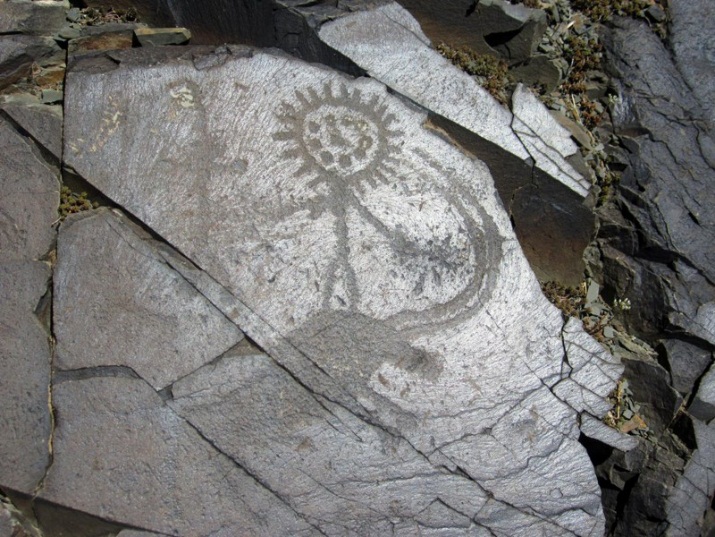 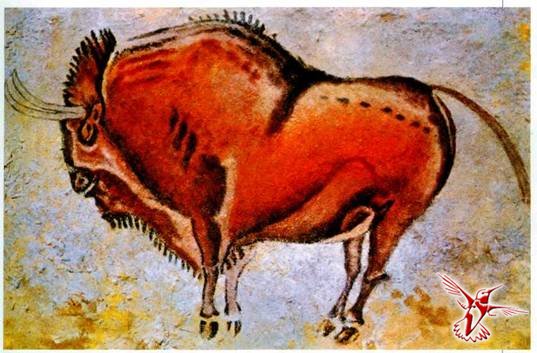 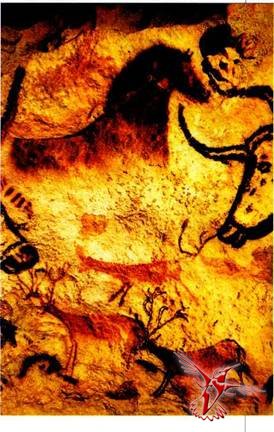 Лошадь и олени. Пещерная живопись. Палеолит. Пещера Ласко. Франция
Зубр. Пещерная живопись. Палеолит. Пещера Альтамира. Испания.
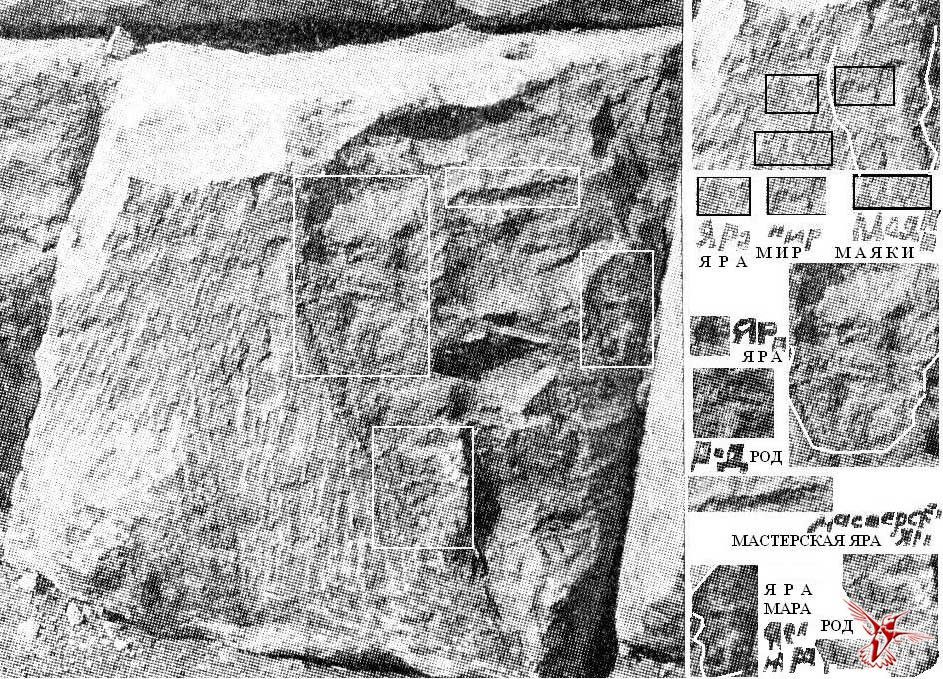 Пирамида G1c. Приписывается историками дочери Хуфу – Хенутсен.
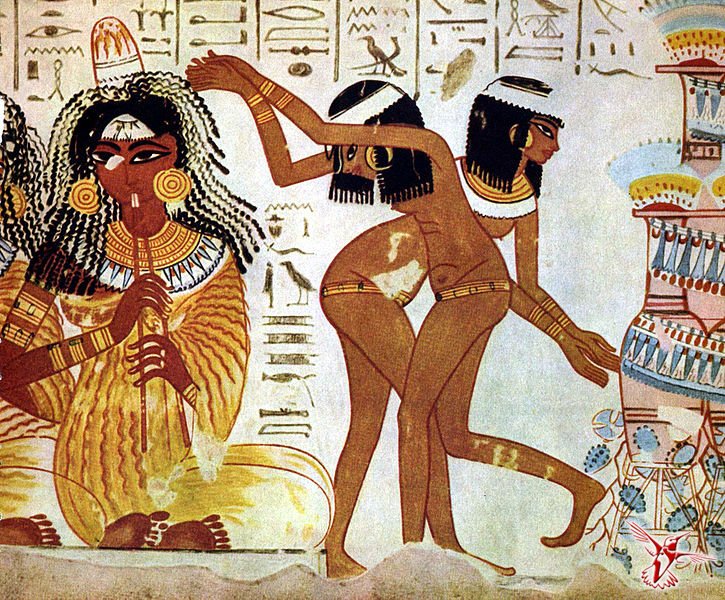 Древний Египет
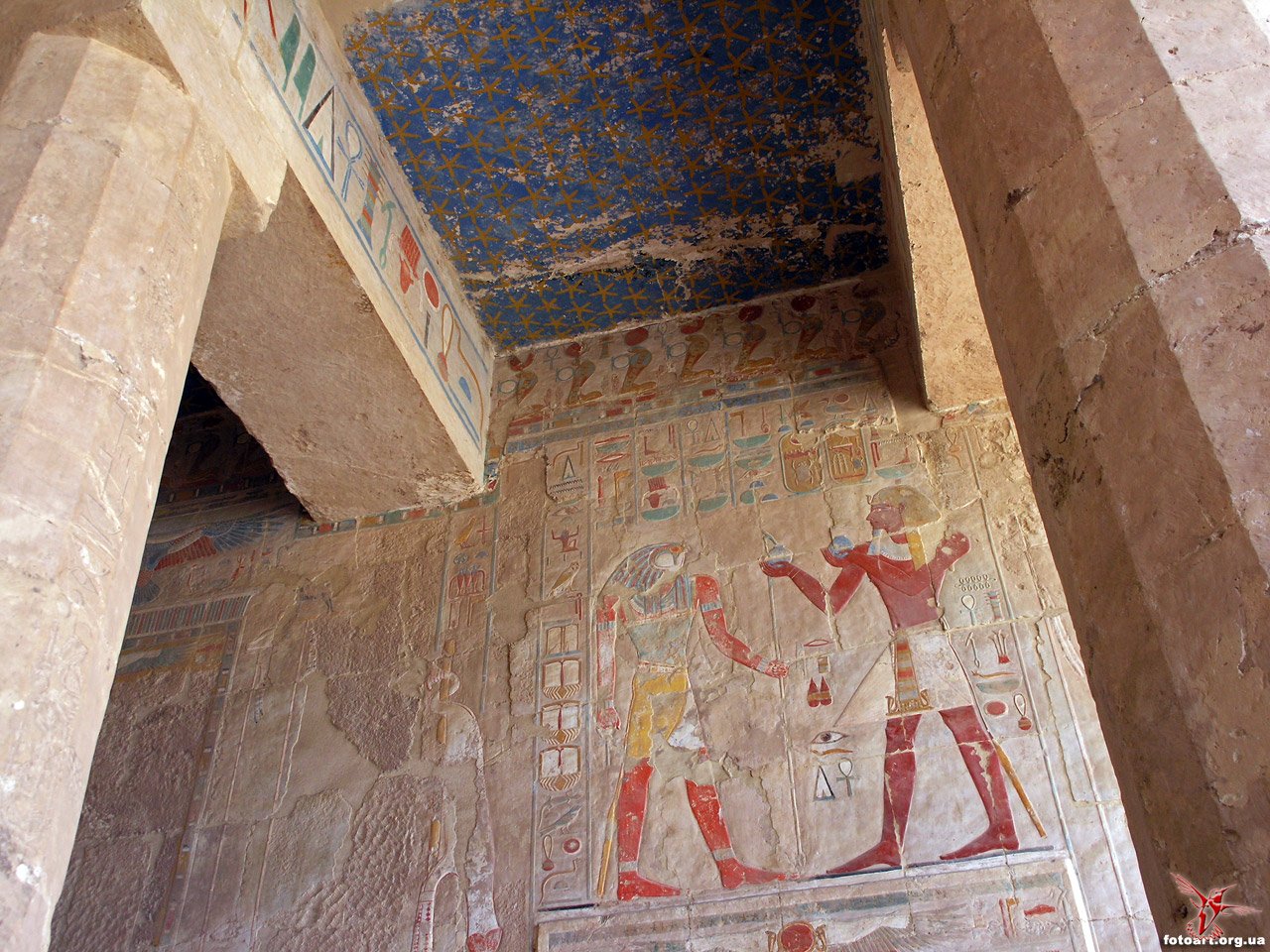 Древняя Греция
Древний Рим
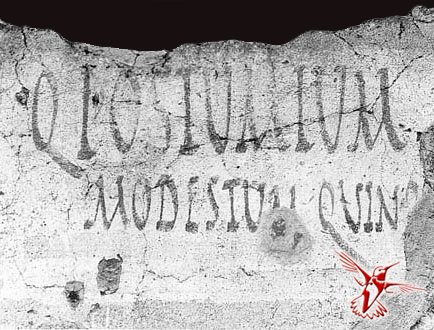 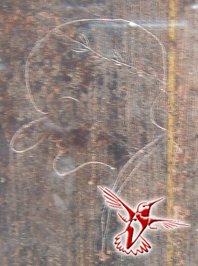 «Граффити» Помпеи. – 60-70 г.н.э.
Граффити  в древних Помпеях : карикатура на чиновника.
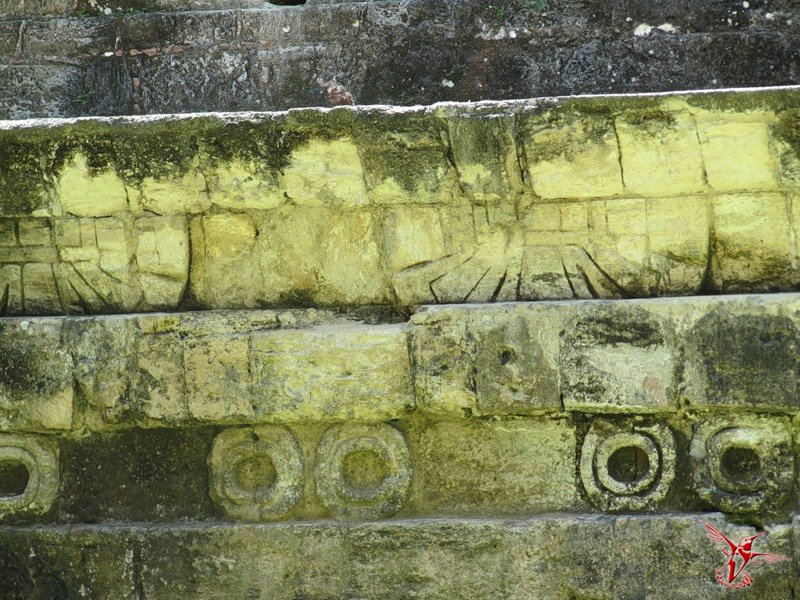 Тикаль
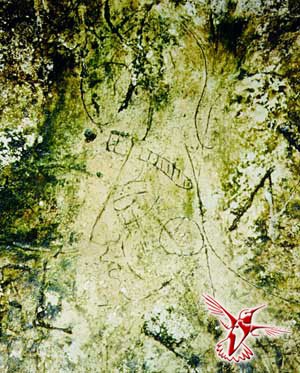 Граффити Майя – 5 век н.э.
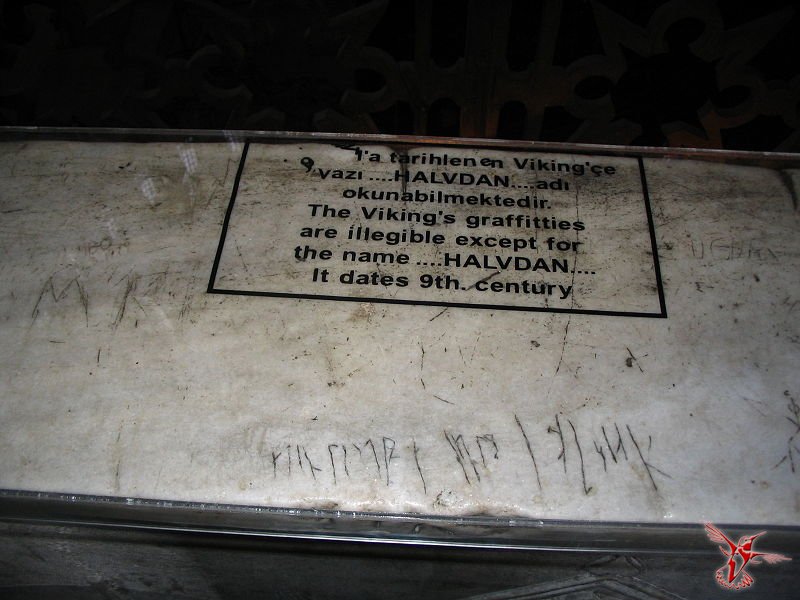 Надпись Халфдана. Надпись настолько стерлась, что можно прочесть только  «(-) alftan» – фрагмент древненорвежского имени Халфдан (норв. Halfdan)
Граффити Софии Киевской
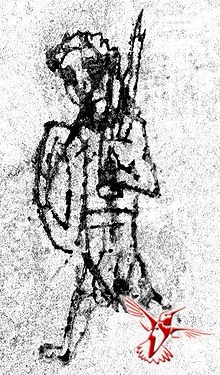 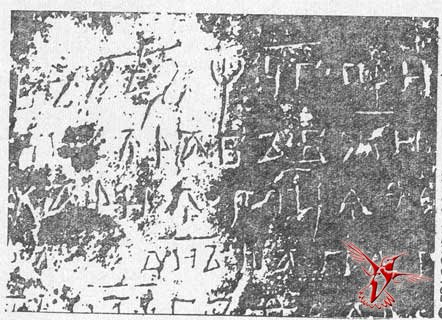 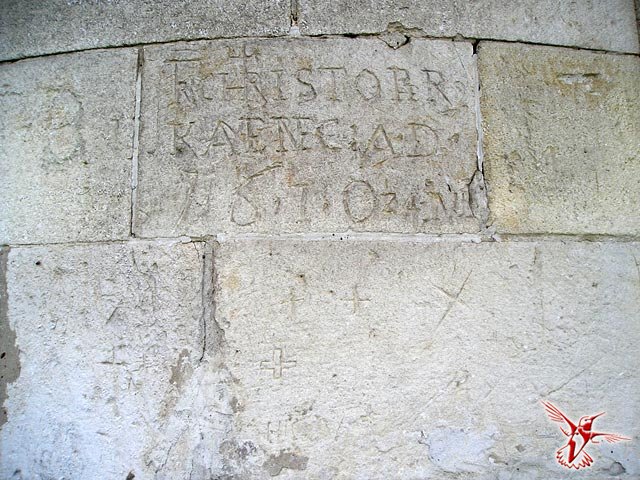 Прорисовка граффито-рисунка на стене новгородского храма конца 12 века Спаса на Нередице
Граффити на стенах Храма св. Пантелеймона в Галиче. 12 век
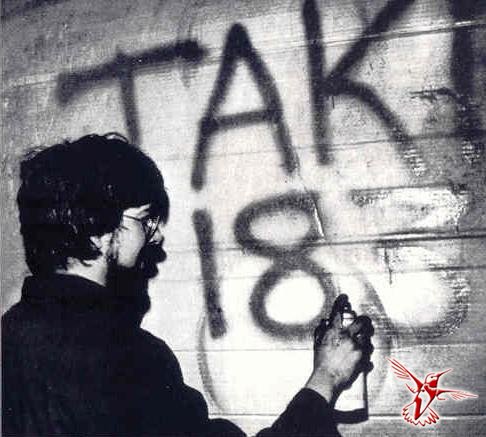 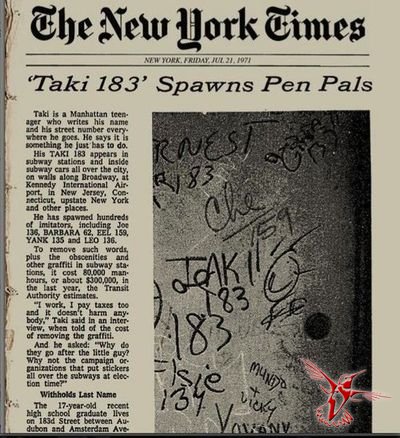 Taki 183 – основатель современного граффити
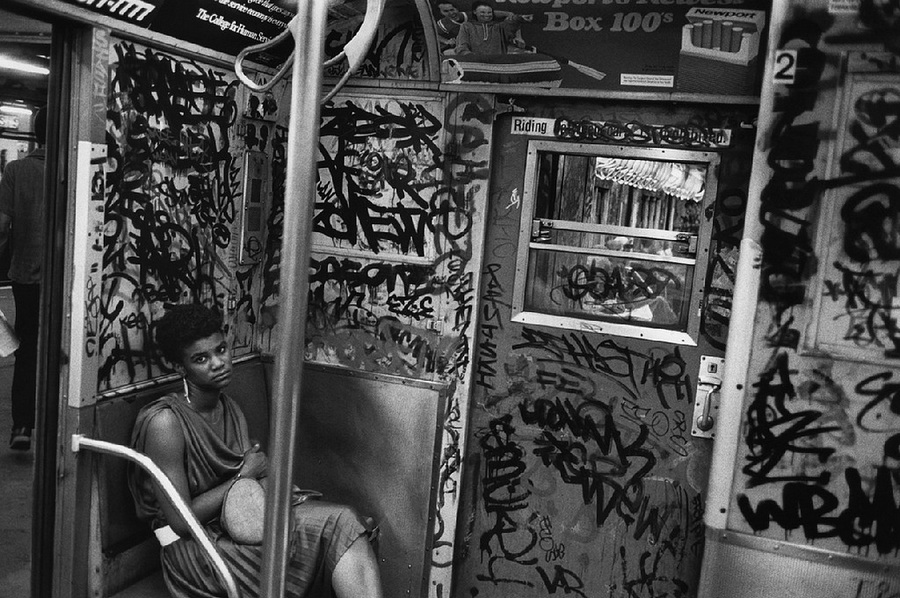 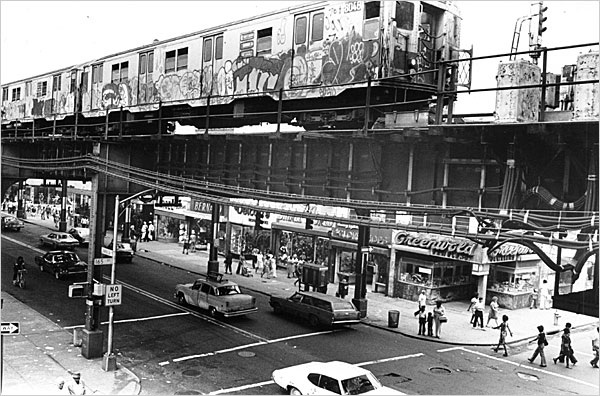 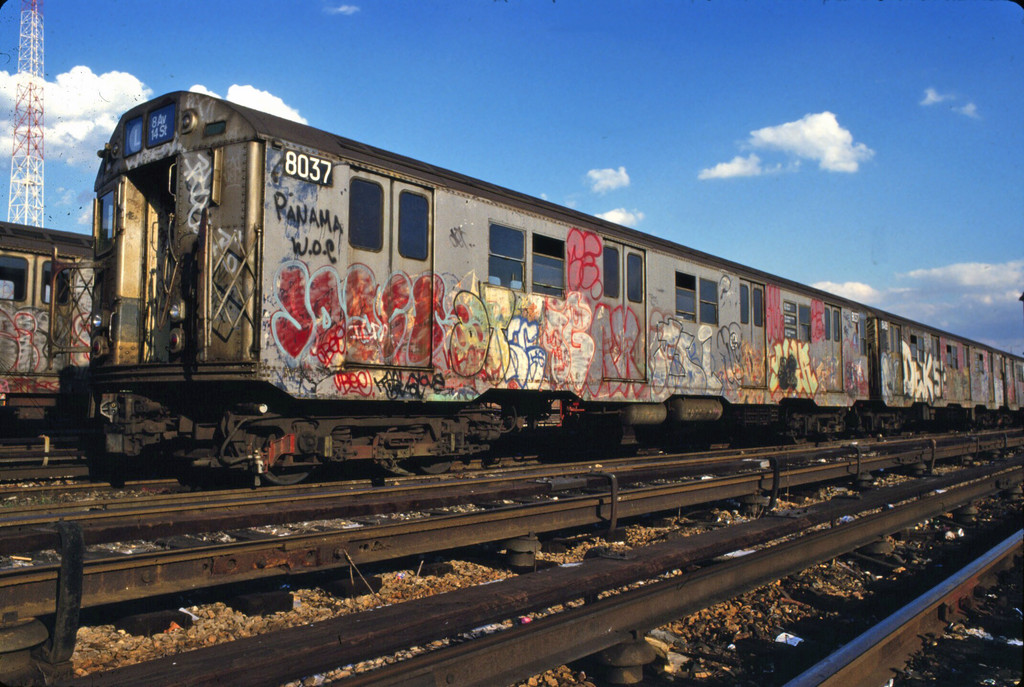 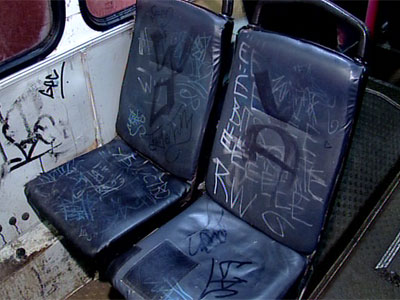 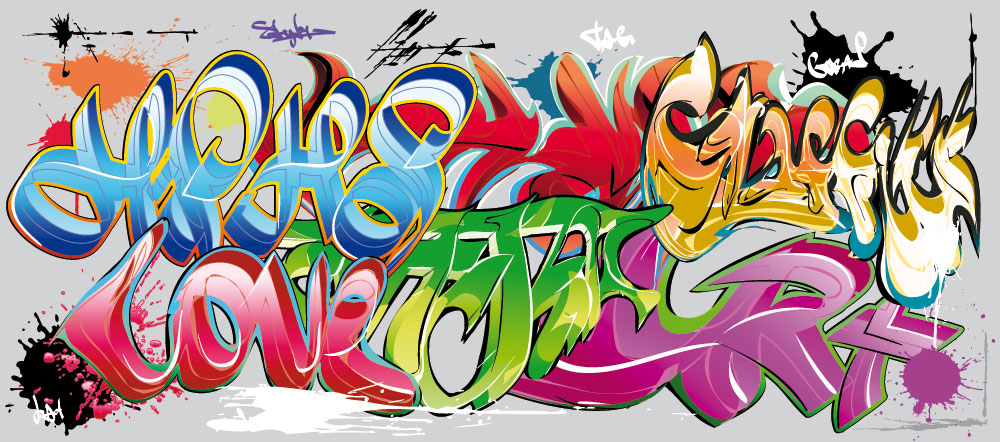 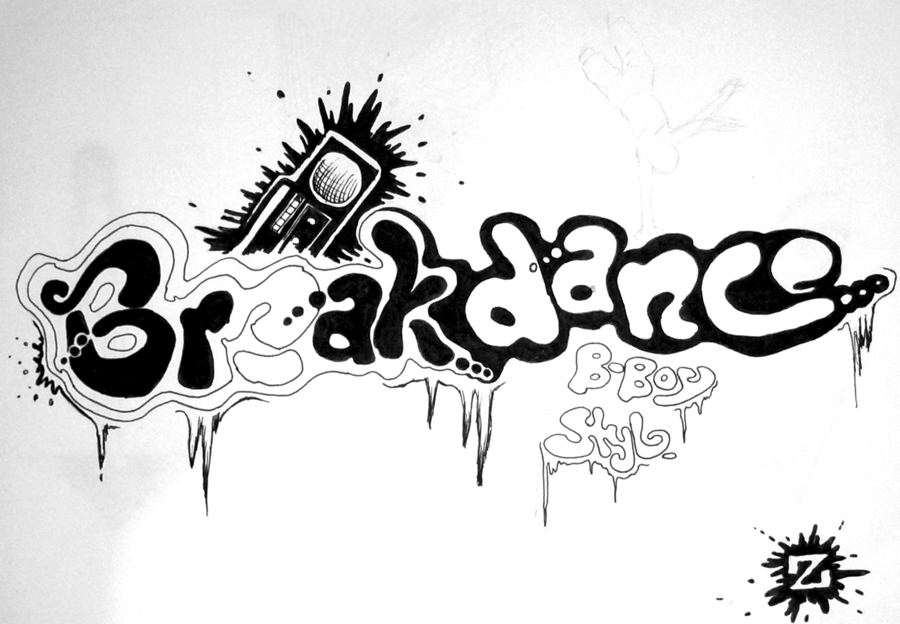 История советского граффити началась в 1985 году - одновременно с модой на брейк- данс, так как это-часть культуры хип-хоп. Первые райтеры оформляли фестивальные декорации, которые - при всей их незрелости - потрясали воображение публики не меньше, чем головокружительные пируэты танцоров.
Материалы и инструменты
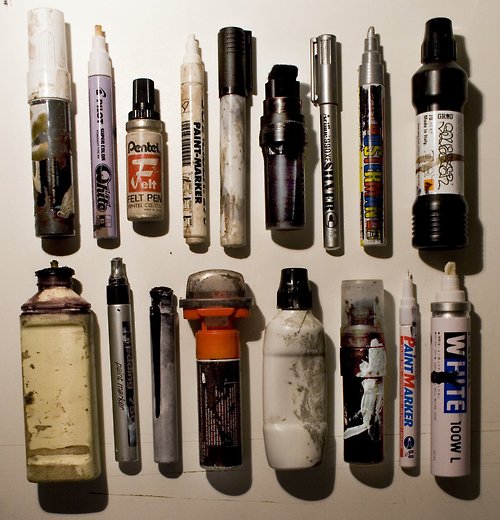 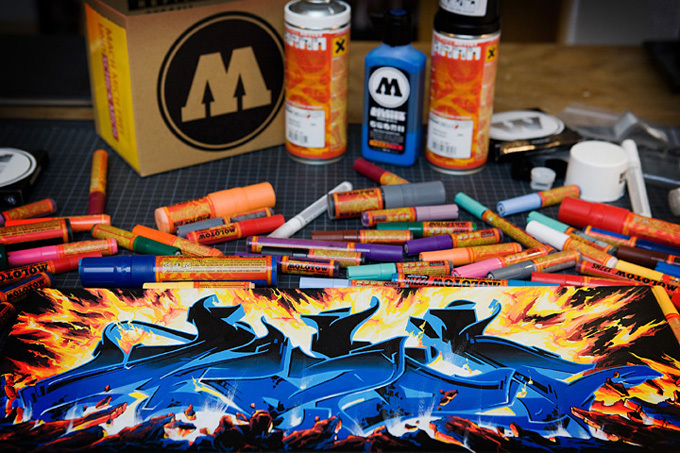 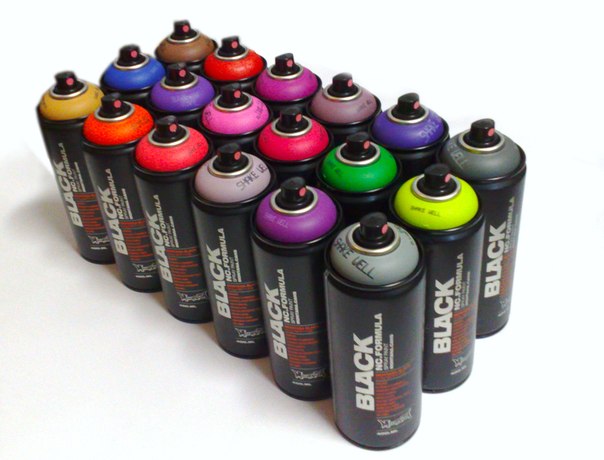 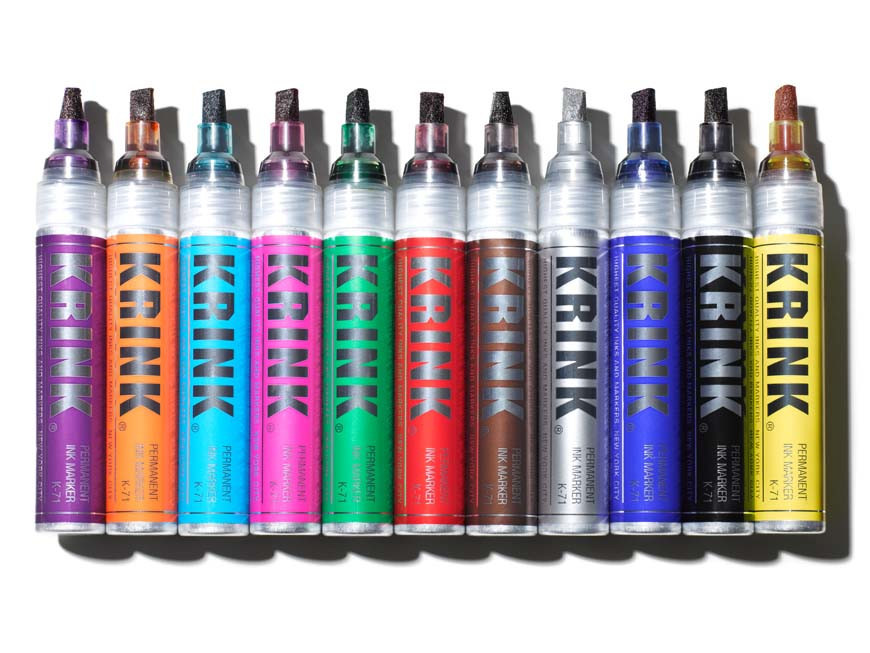 Типы граффити
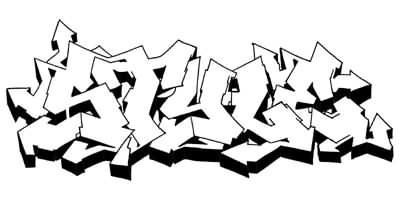 Трафаретные
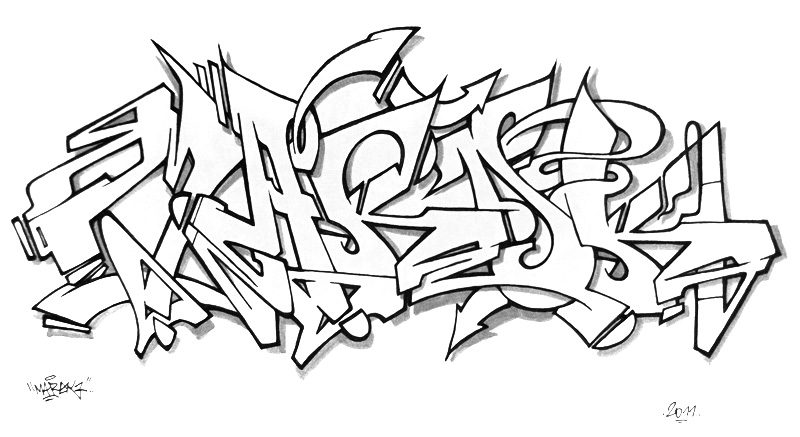 Типы граффити
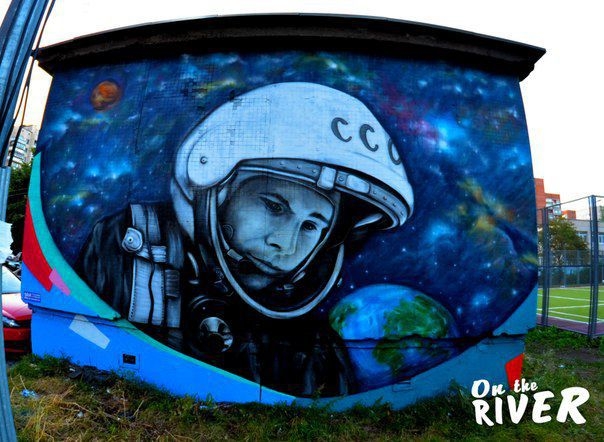 Художественные
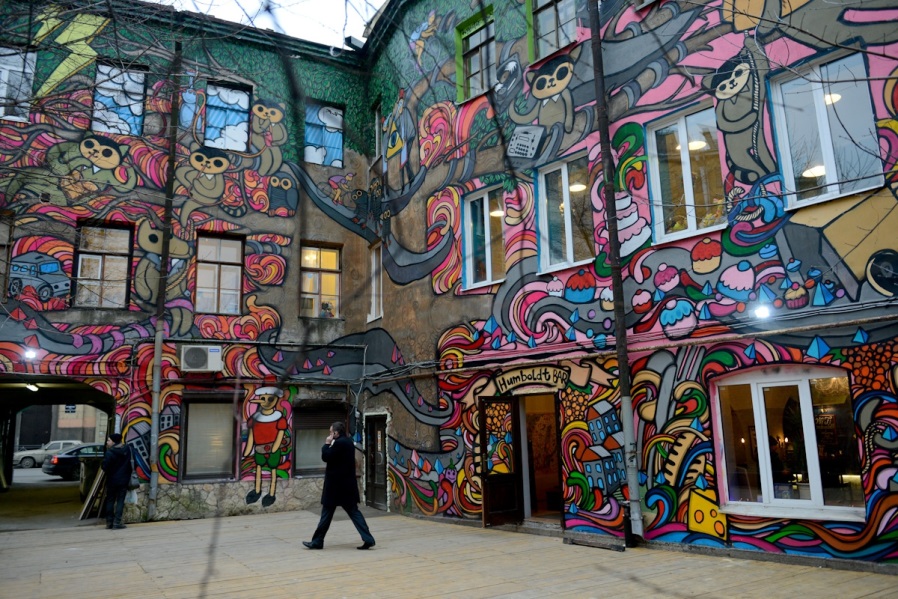 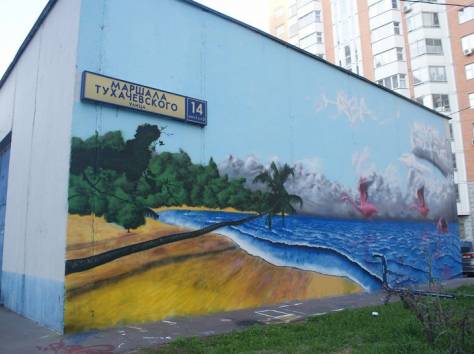 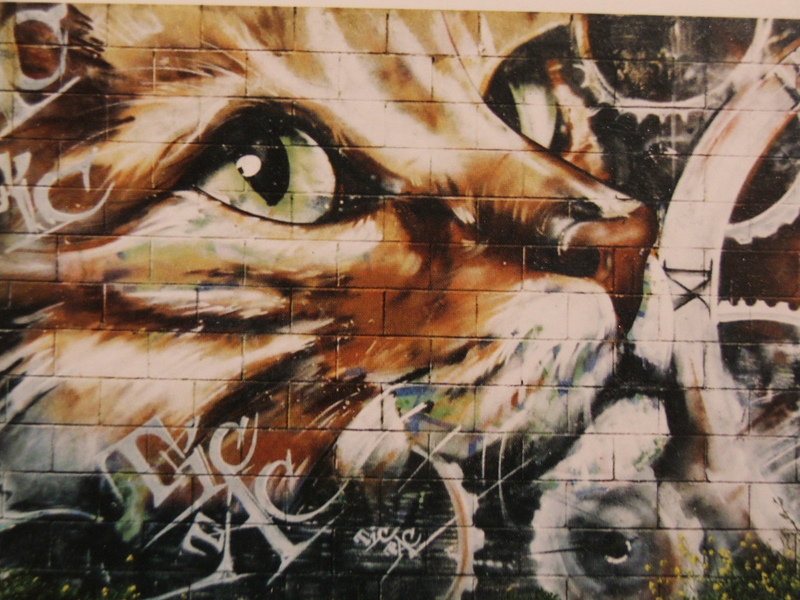 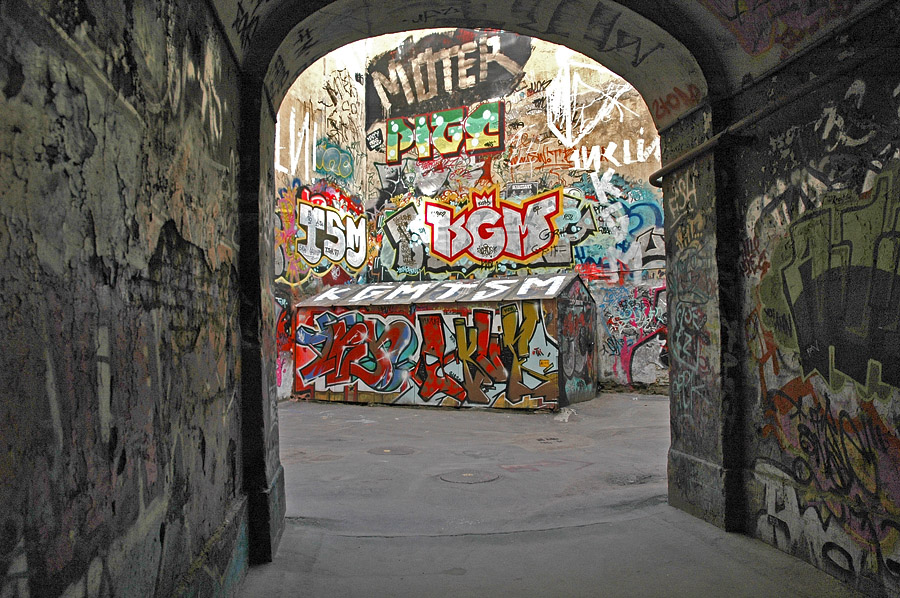 Типы граффити
Малохудожественные
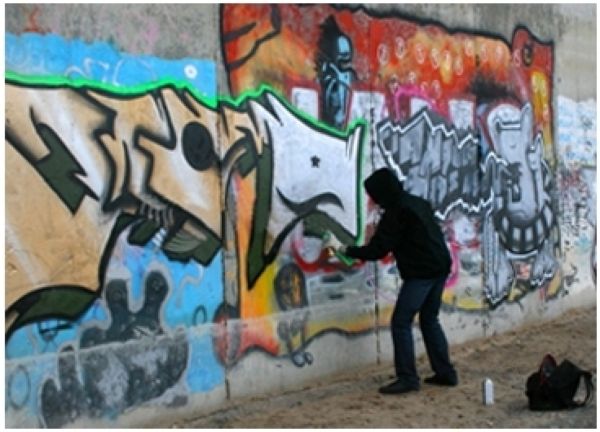 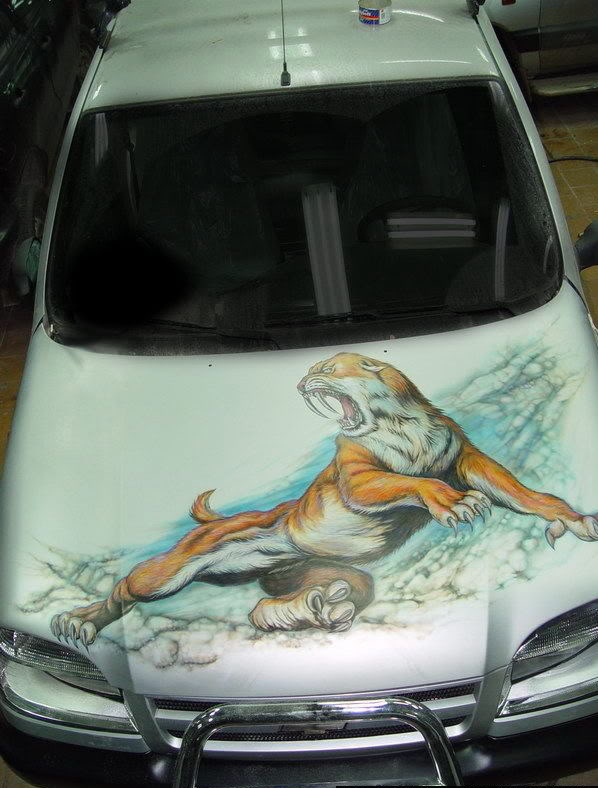 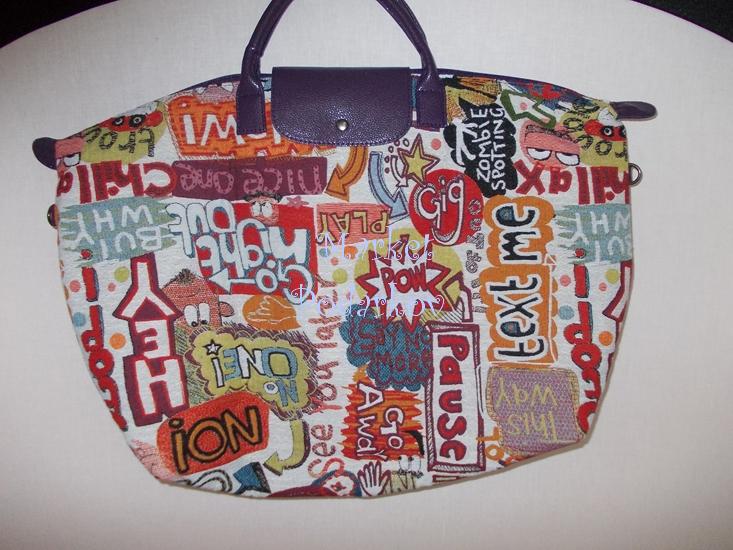 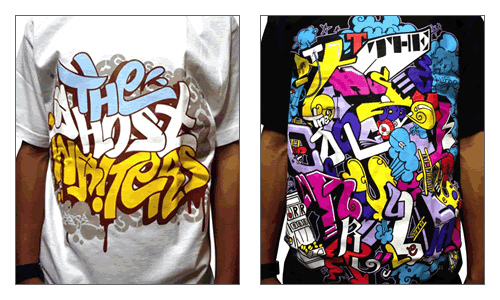 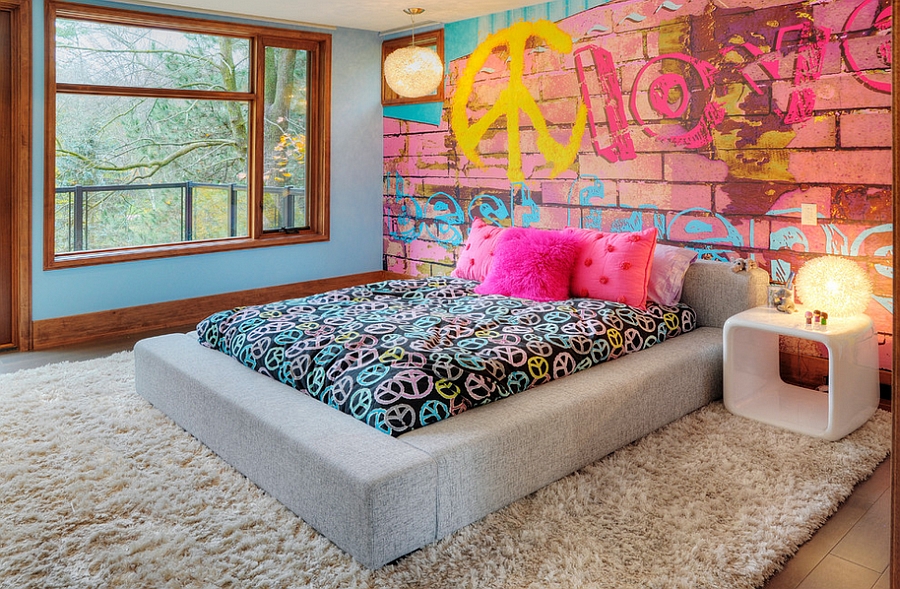 Граффити как искусство
Формы
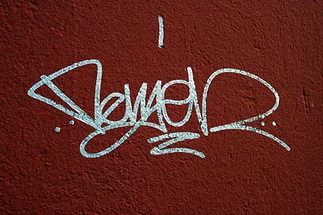 Tag - подпись райтера, его прозвище, которое выполняется им с использованием одного цвета.
Tagging
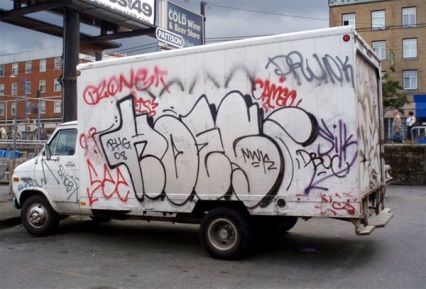 рисуется на транспорте и в очень быстром темпе
Bombing
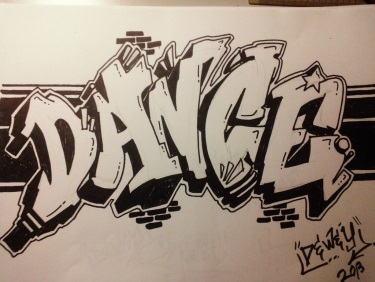 Writing
слова, рисунки, выполняемые райтерами в различных стилях на стенах (вагонах).
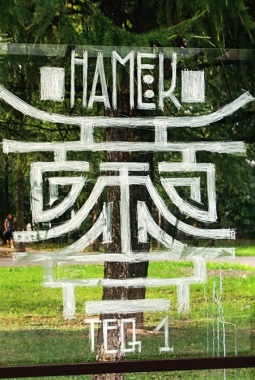 выполняются с использованием точильного камня на стеклах в транспорте
Scratching
Граффити как искусство
Стили
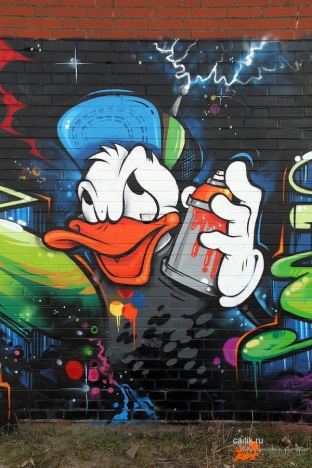 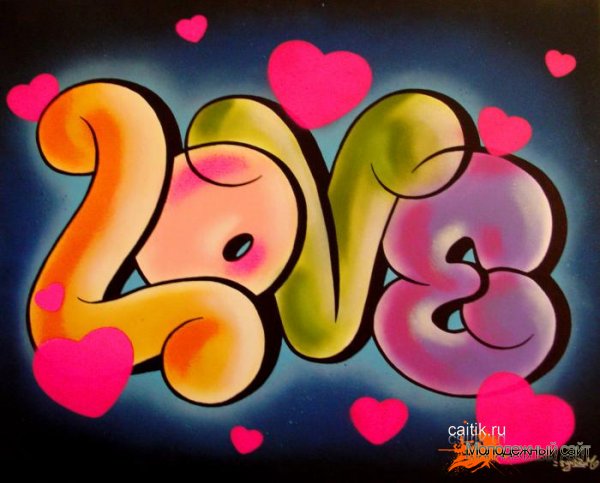 Bubble letter
Charaсter
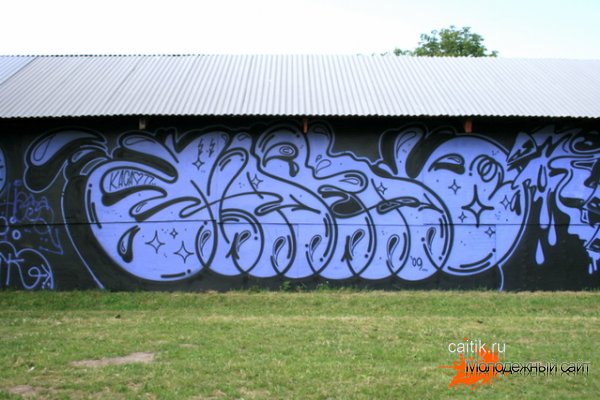 Throw up
Messiah Style
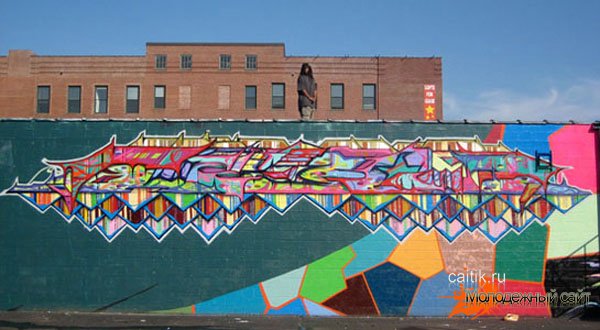 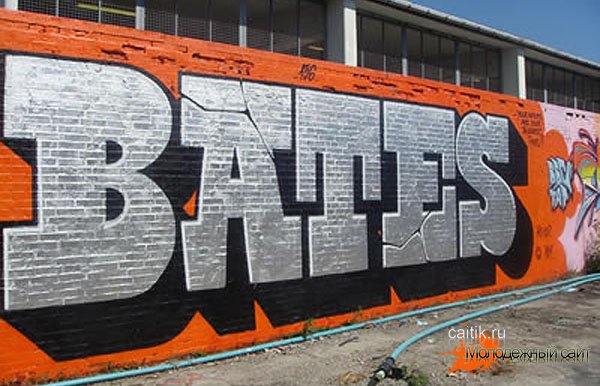 Blockbusters
Граффити как искусство
Стили
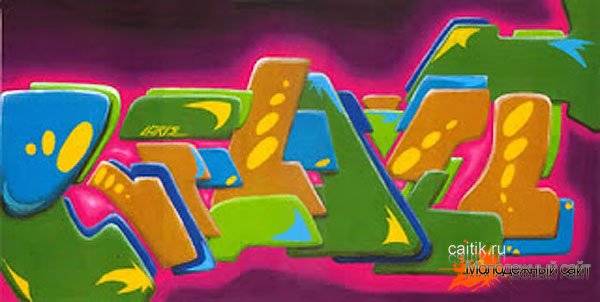 Computer Roc Style
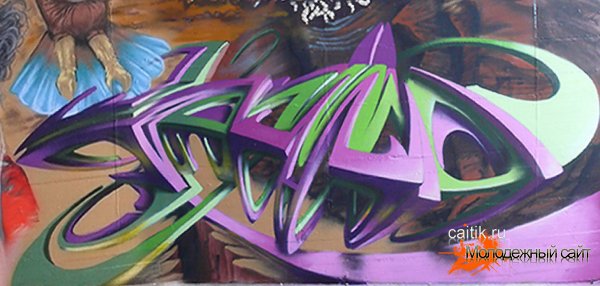 Wild Style
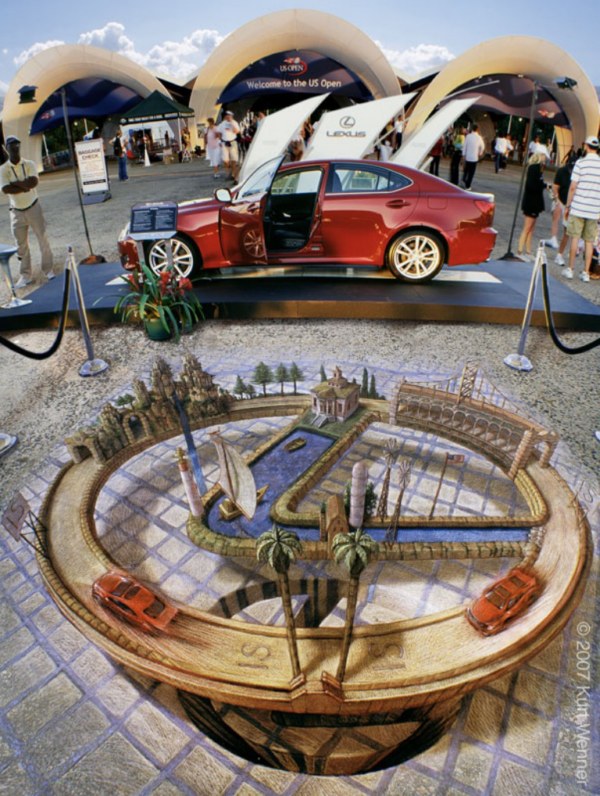 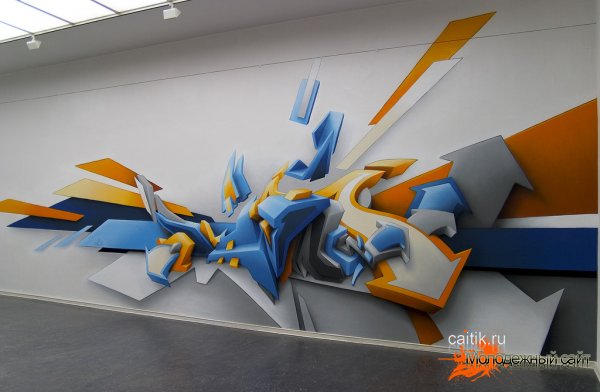 3D style
Граффити-выставки
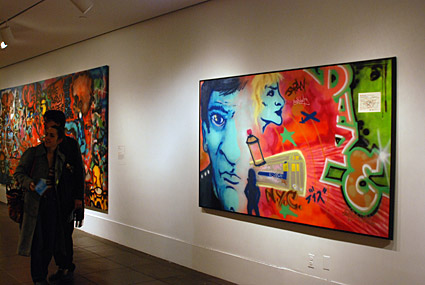 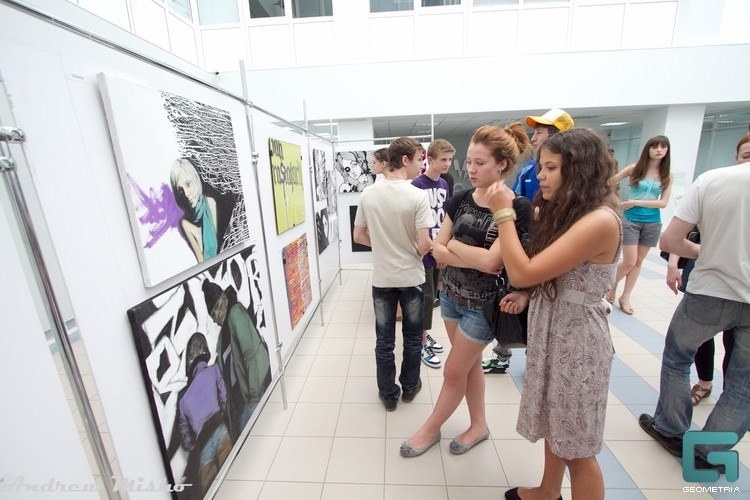 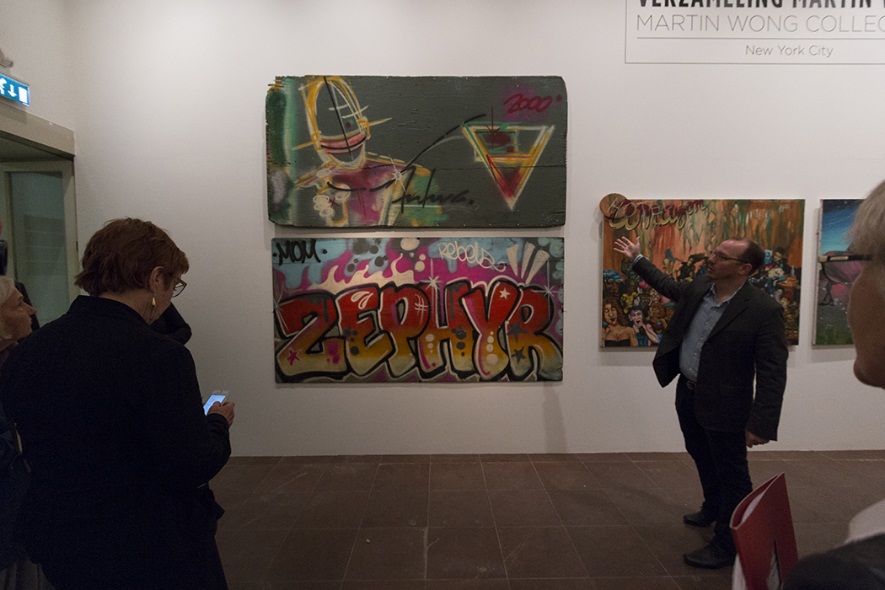 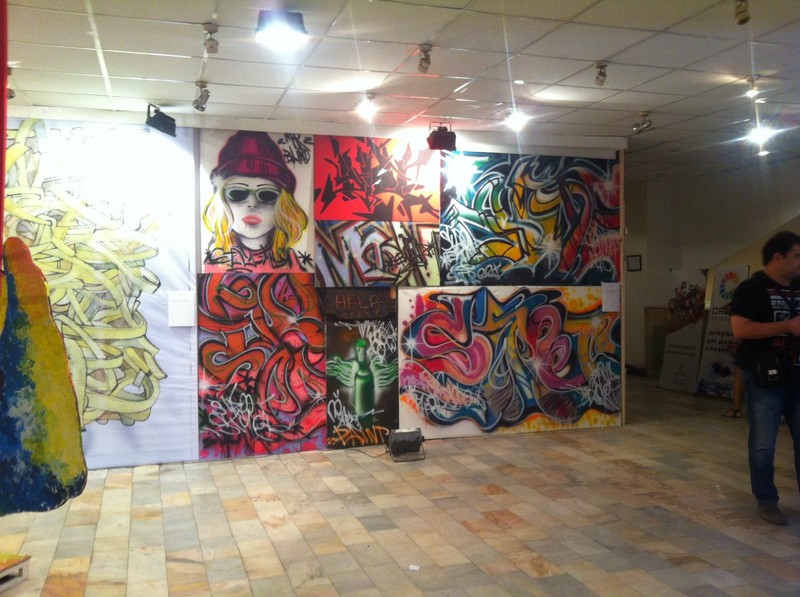 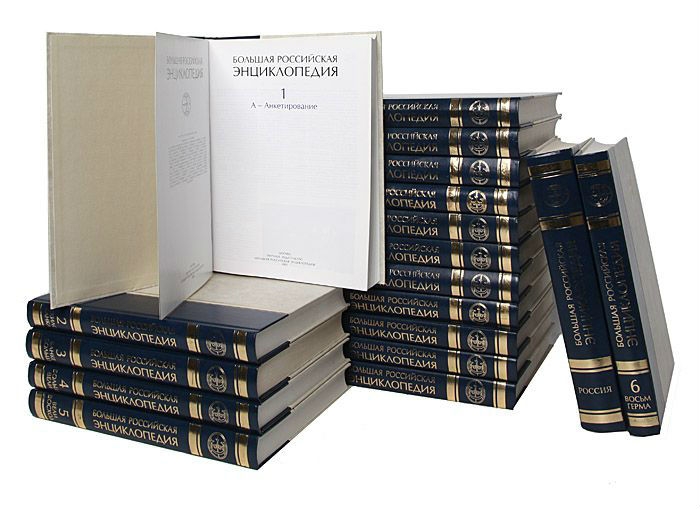 ВАНДАЛИ́ЗМ, бес­смыс­лен­ное и не вы­зван­ное не­об­хо­ди­мо­стью раз­ру­ше­ние или по­вре­ж­де­ние ма­те­ри­аль­ных объ­ек­тов (в осо­бен­но­сти куль­тур­ных цен­но­стей).
В уго­лов­ном пра­ве РФ вандализм – ос­к­вер­нение пуб­лич­ных или ча­ст­ных зда­ний, иных со­ору­же­ний, пор­ча иму­ще­ст­ва в об­ществ. транс­пор­те или в иных об­ществ. мес­тах.
Плюсы и минусы граффити
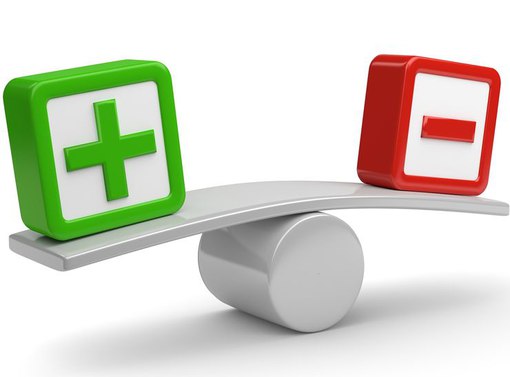 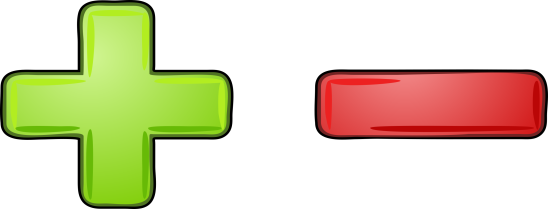 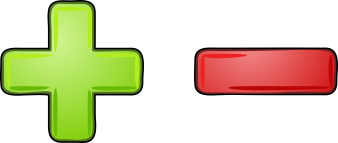 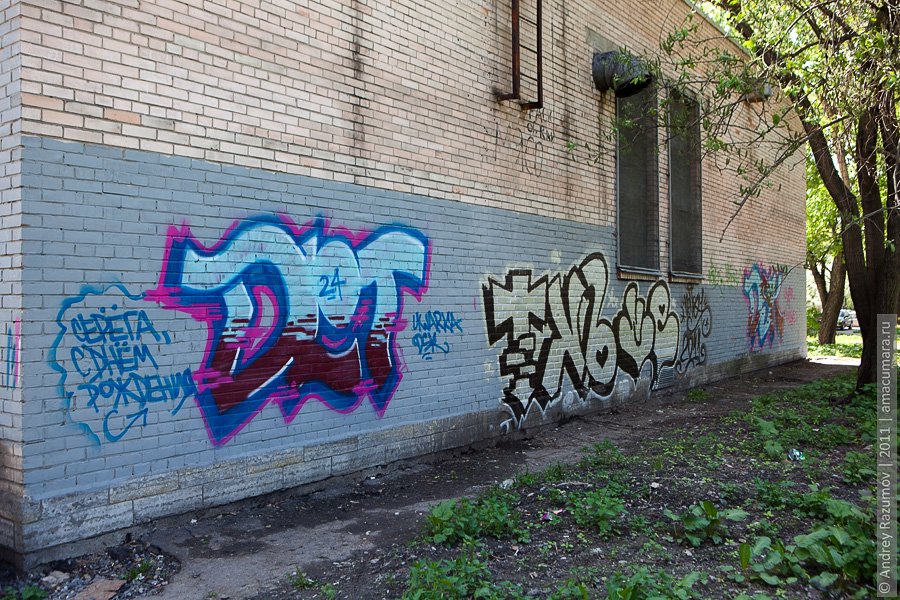 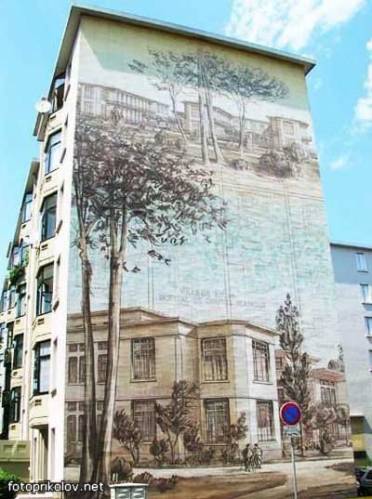 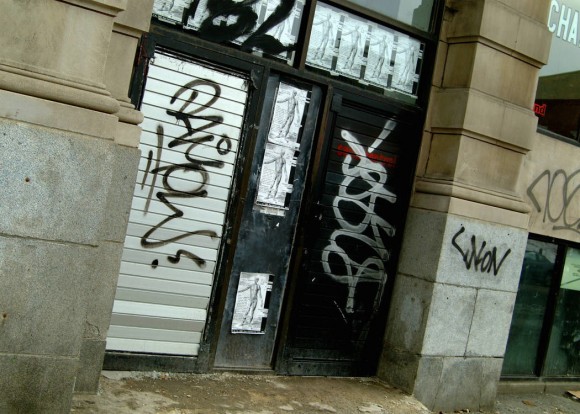 г. Черепаново
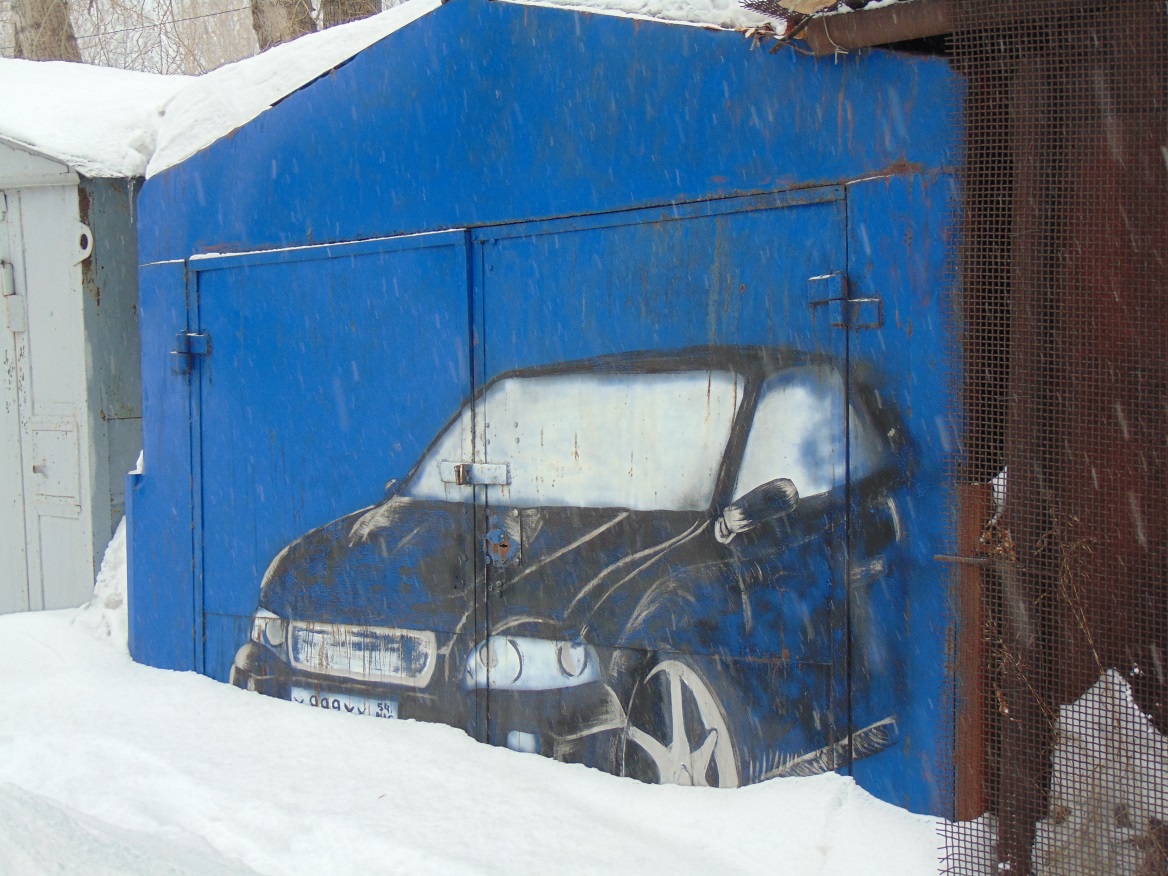 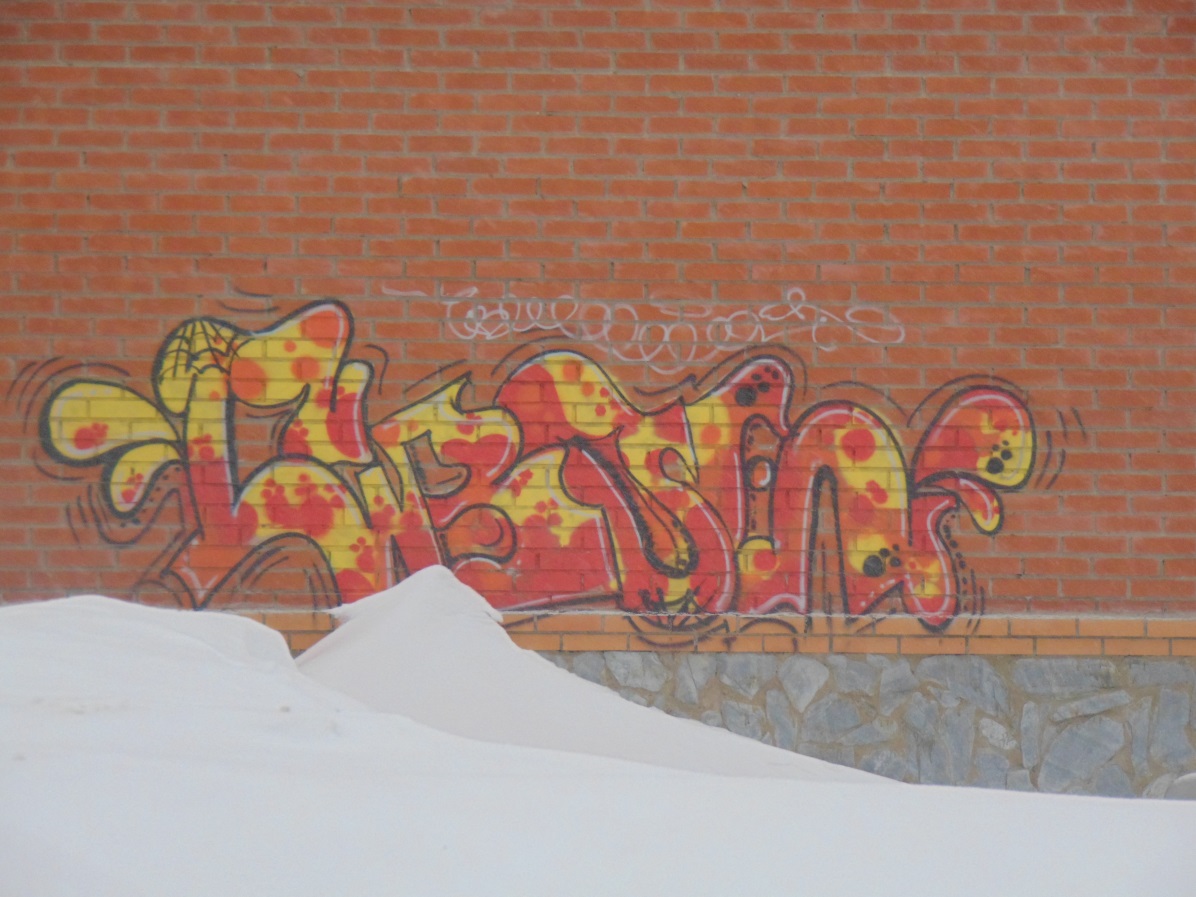 Магазин «Крепеж»  ул. Спирякова
Гараж, ул. Спирякова
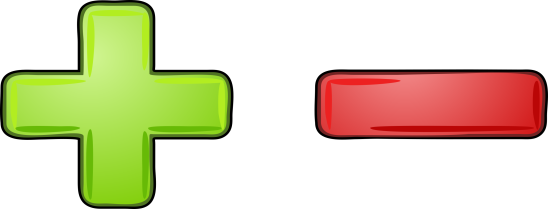 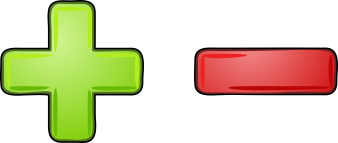 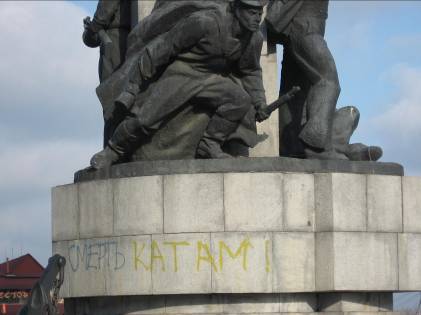 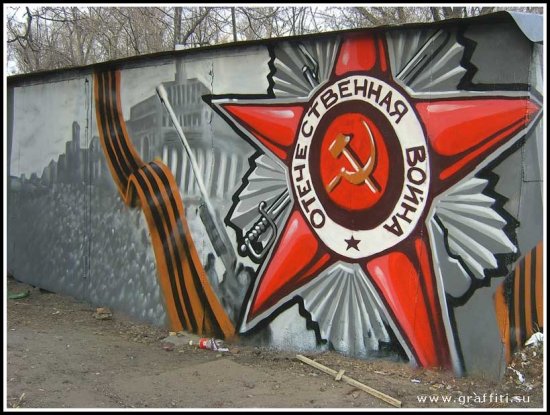 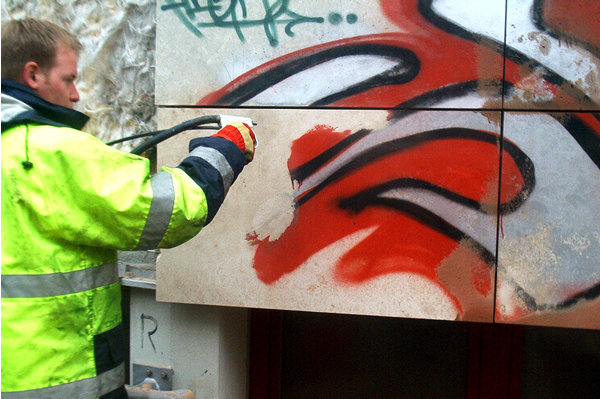 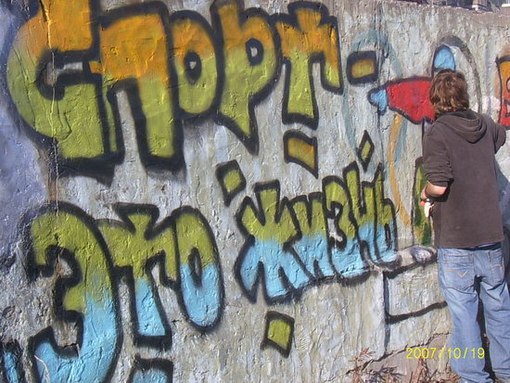 г. Черепаново
Остановка, ул. Тельмана
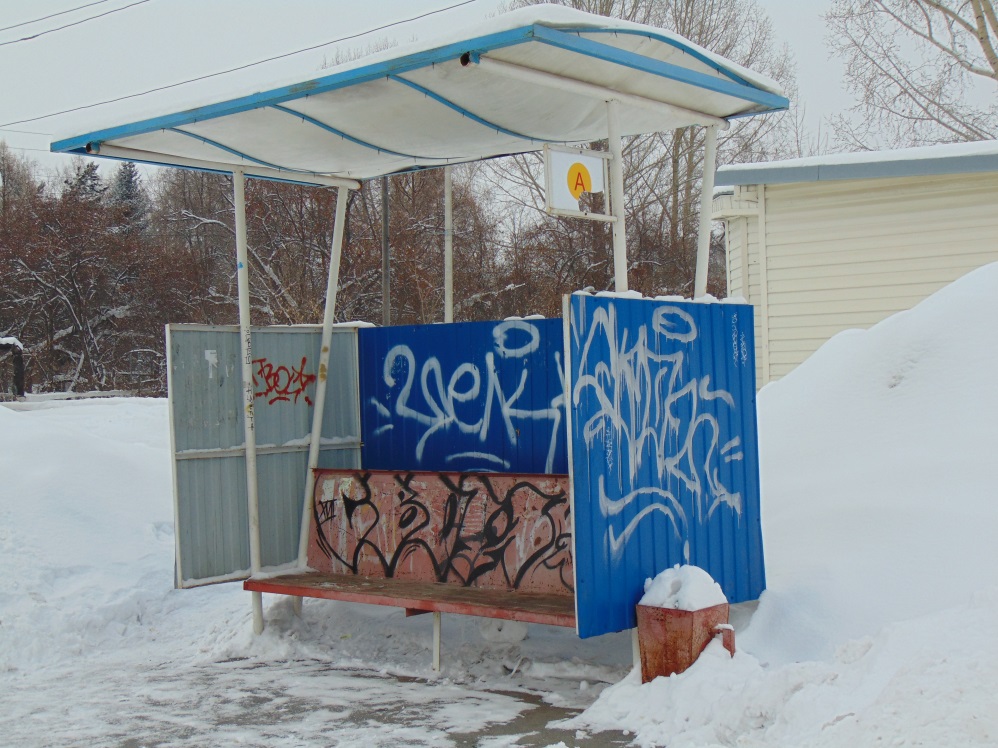 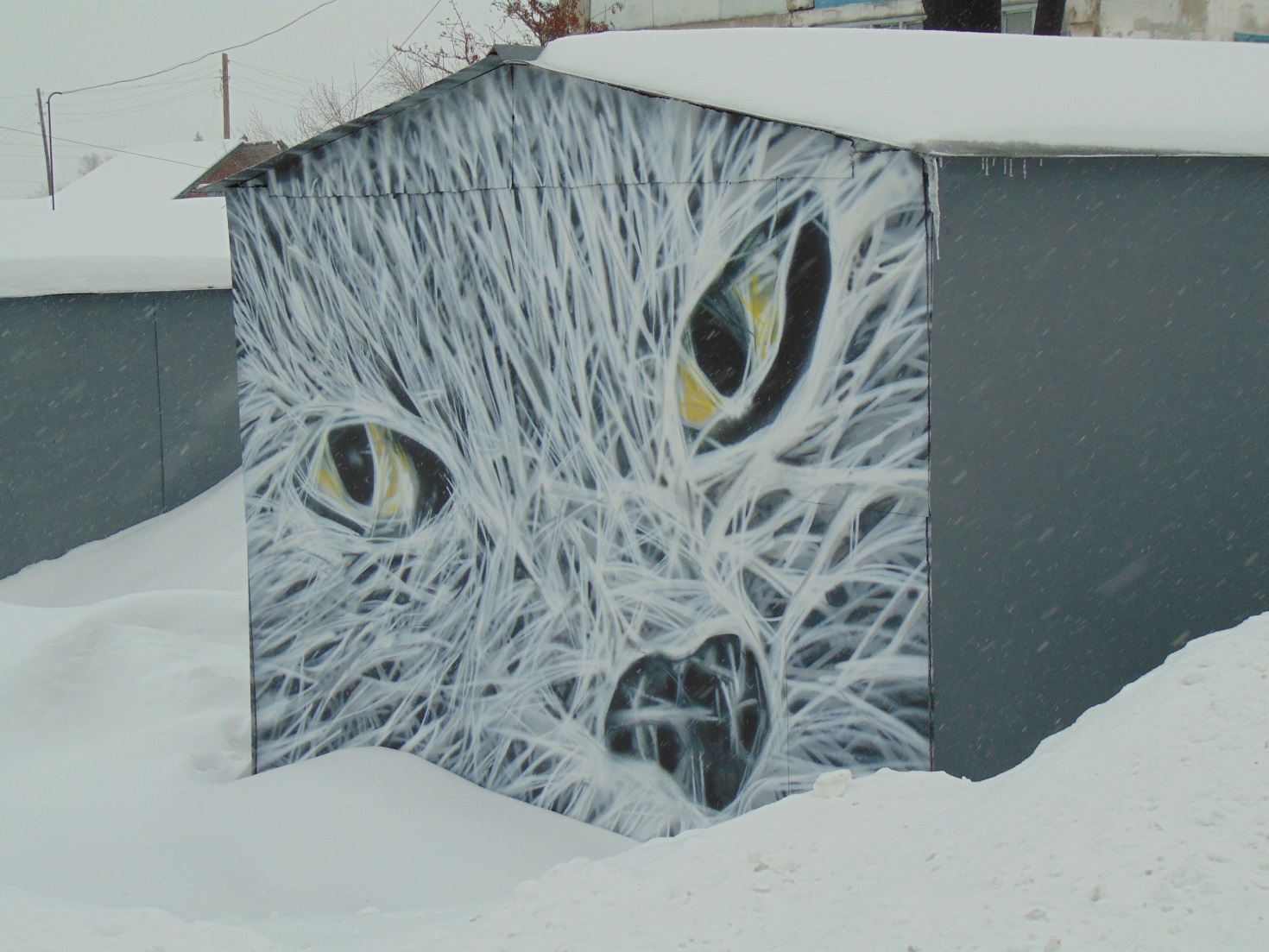 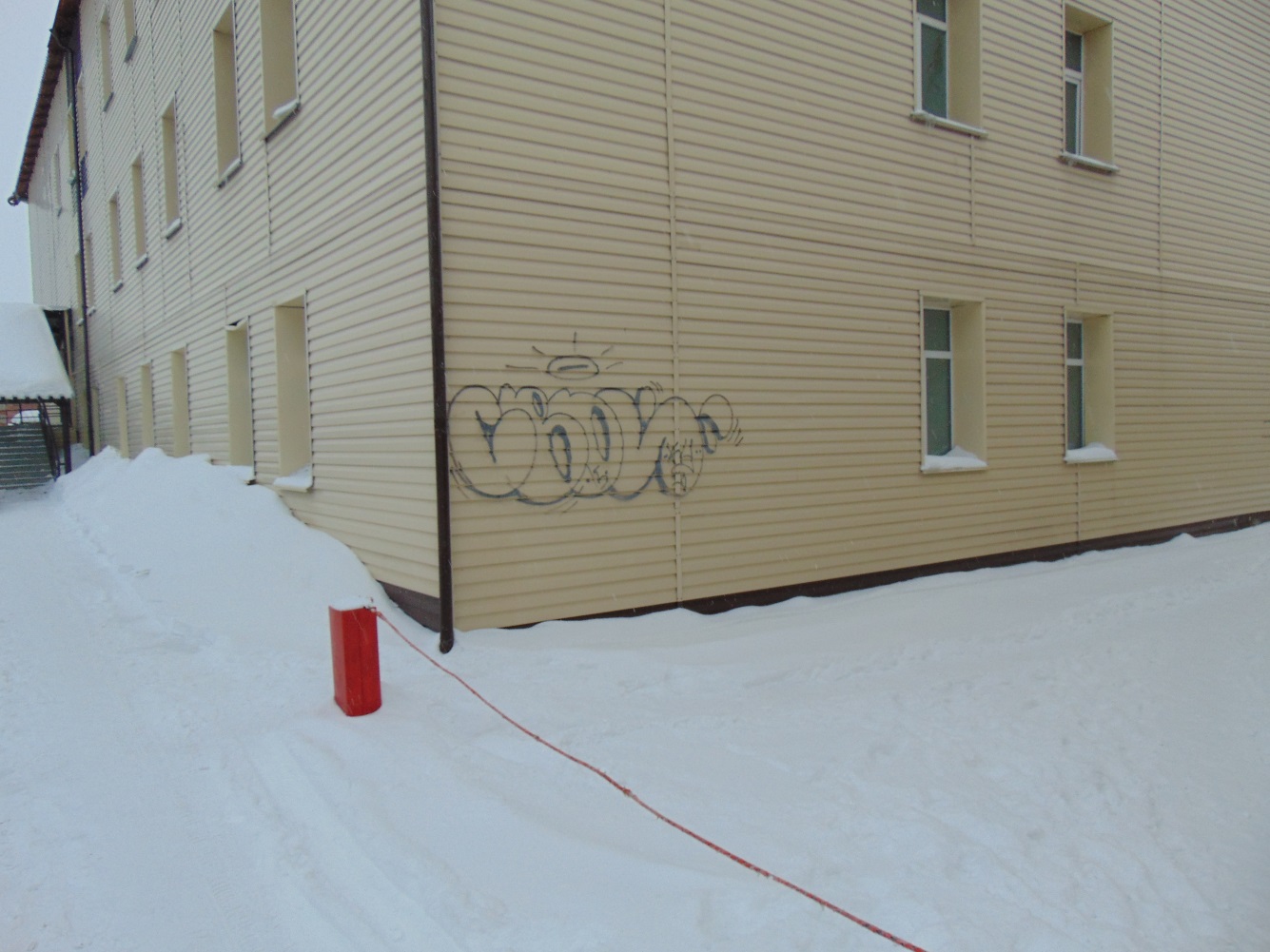 Гараж, ул. Спирякова
Поликлиника
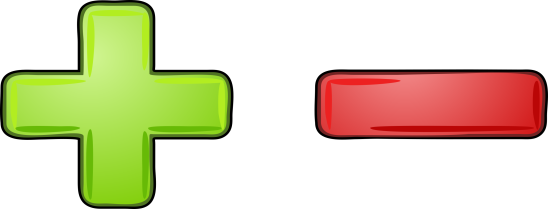 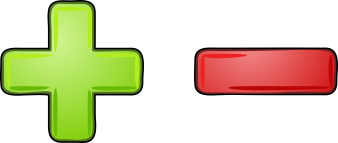 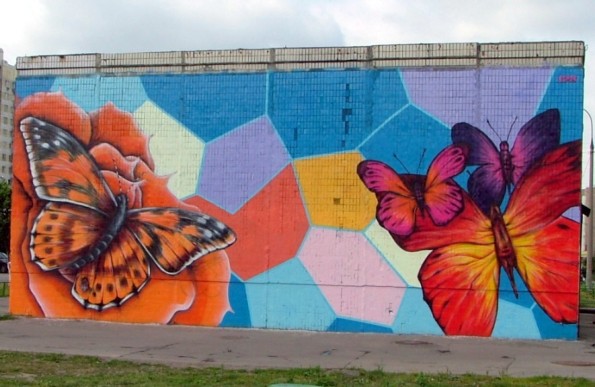 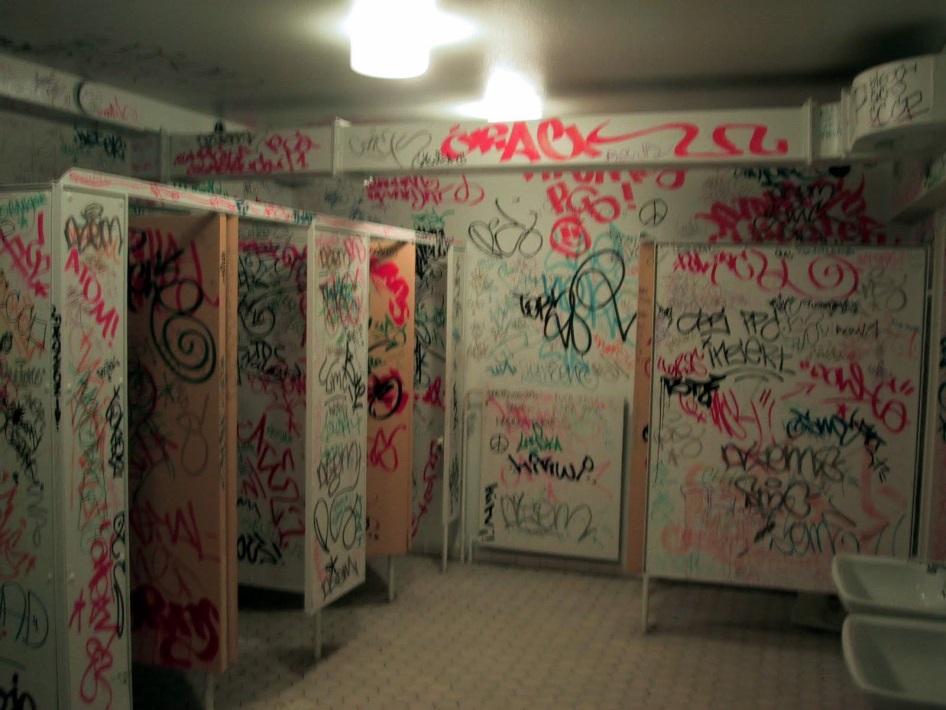 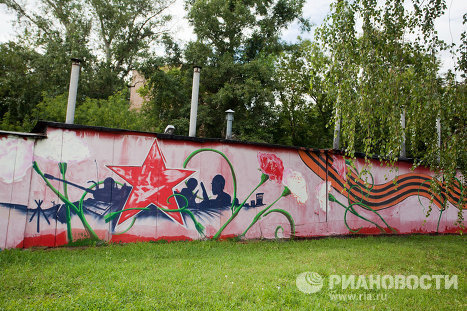 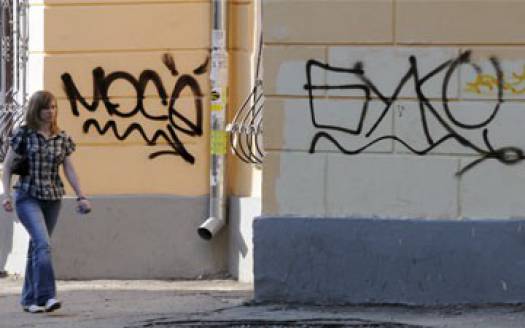 г. Черепаново
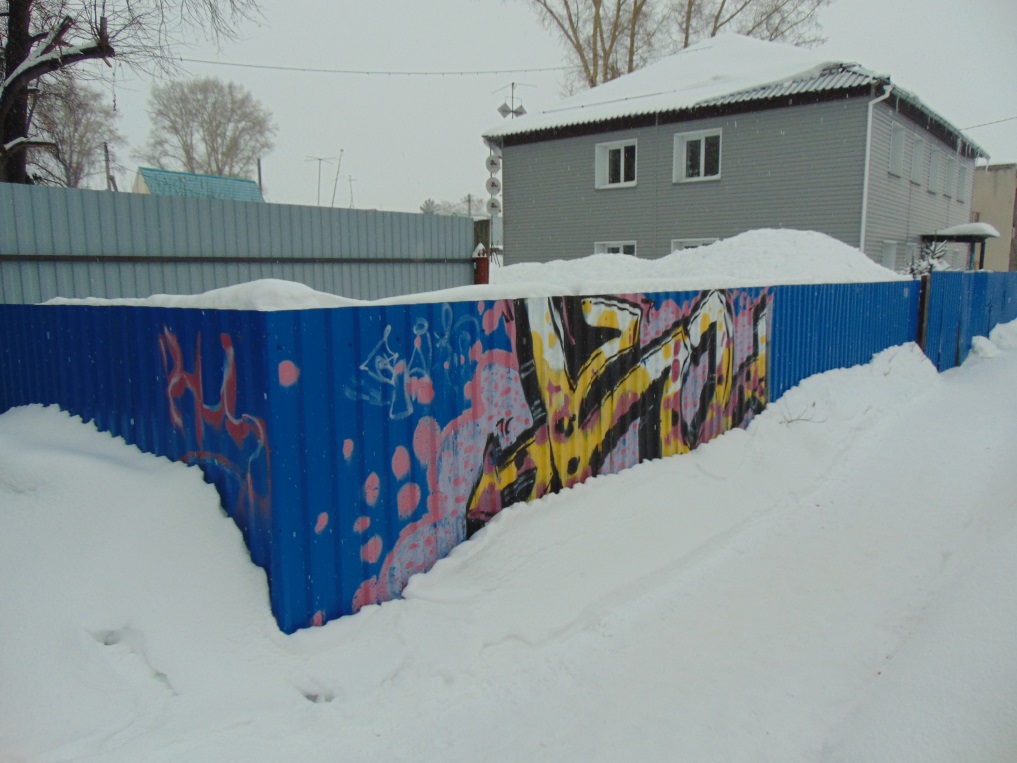 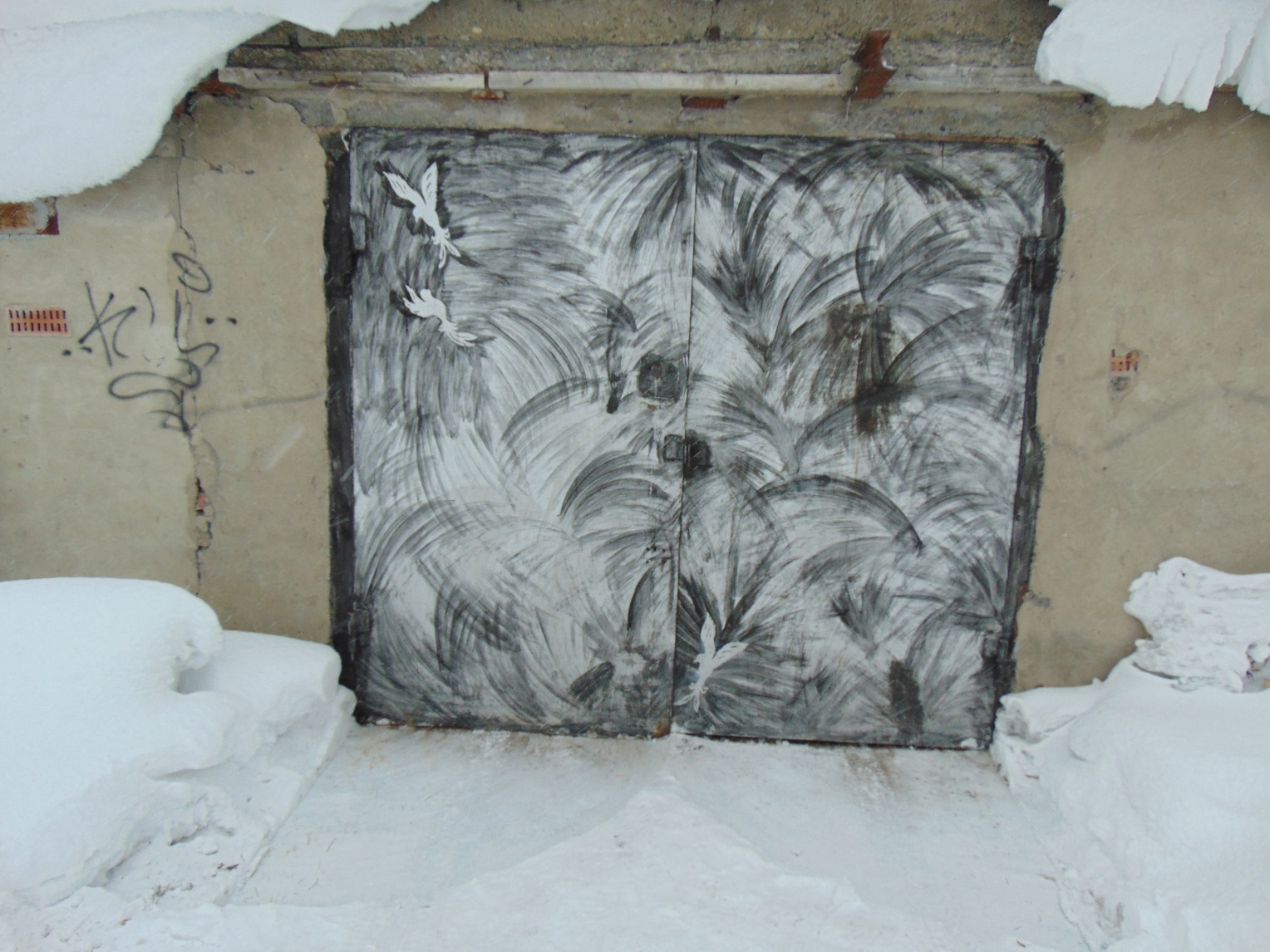 Ул. Кирова
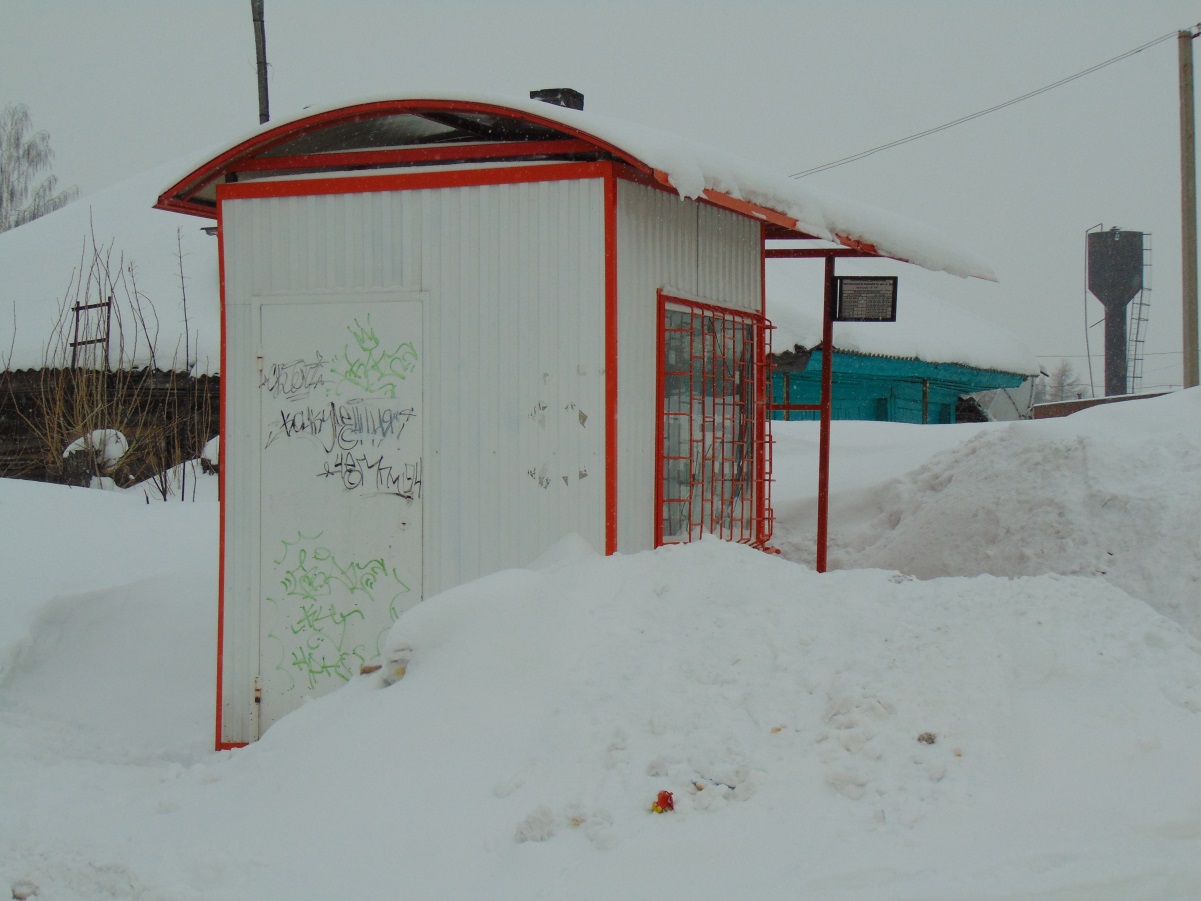 Гараж, ул. Линейная
Остановка, ул. Цыцаркина
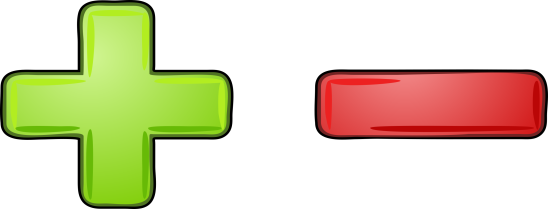 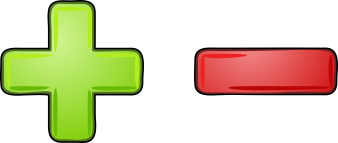 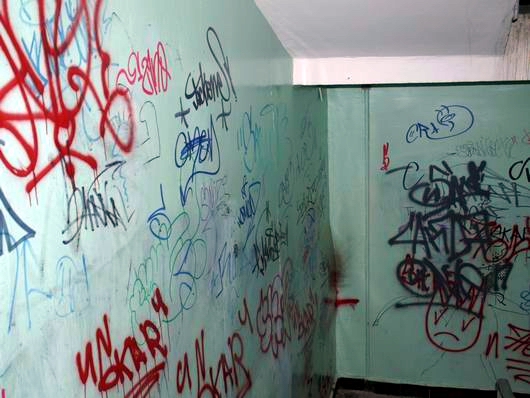 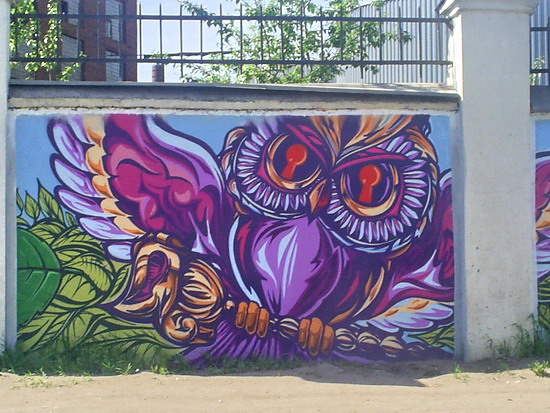 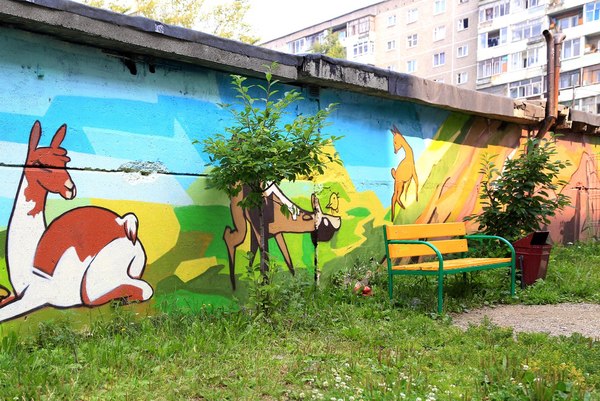 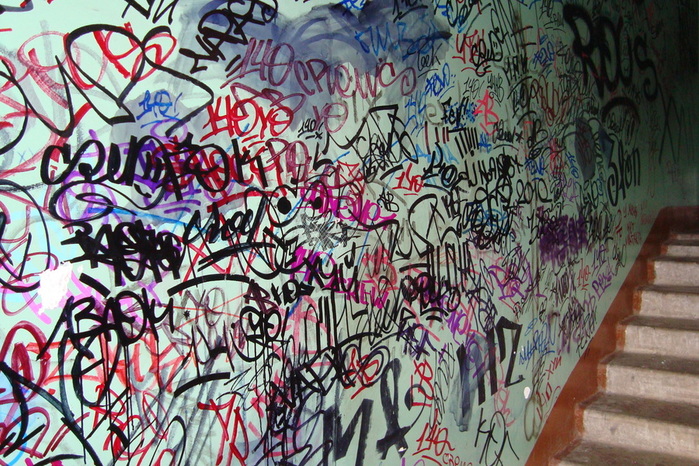 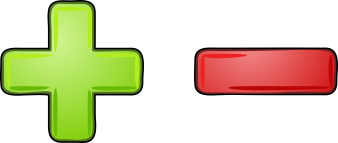 Занятие для молодёжи
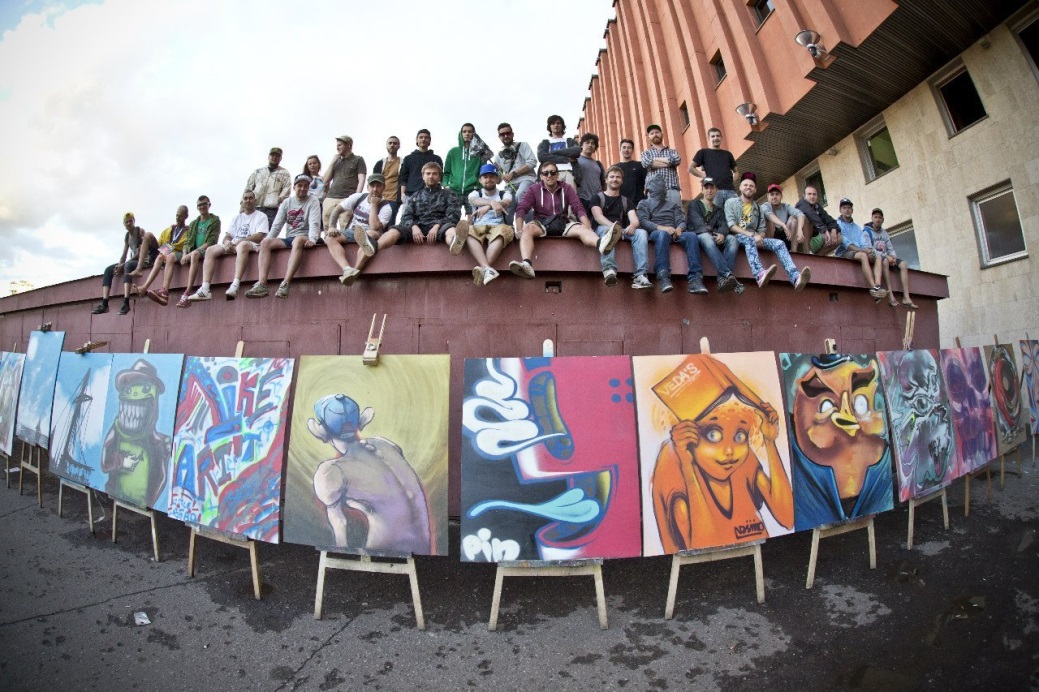 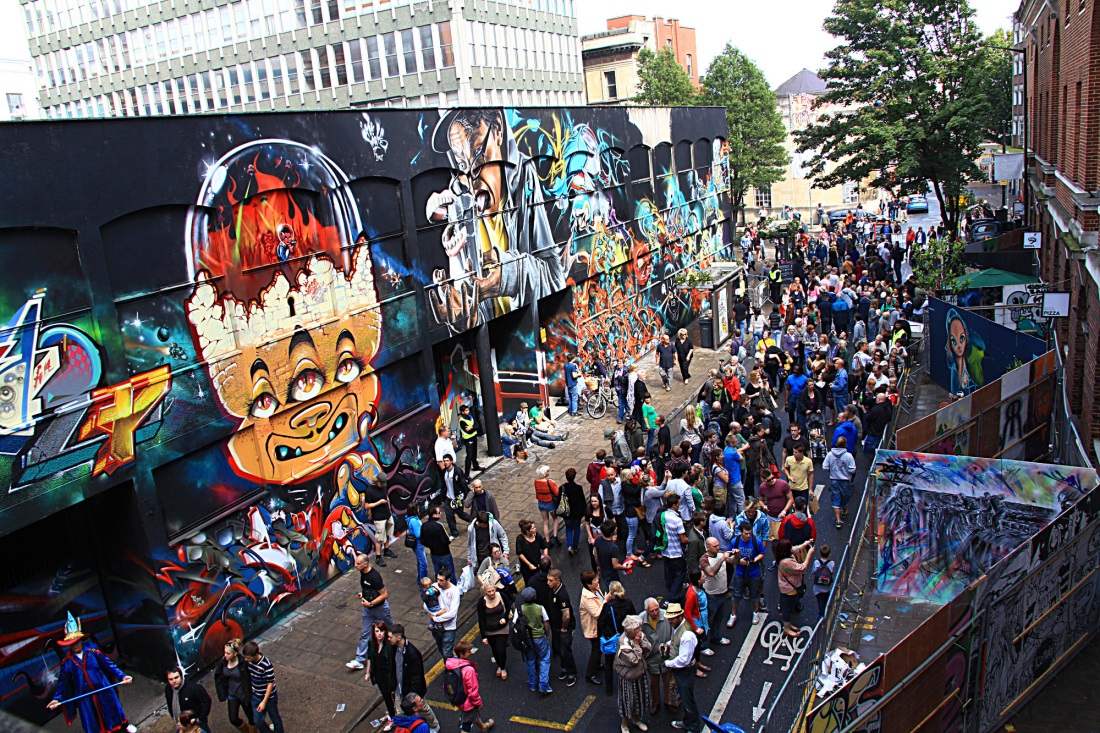 Результаты исследования


38 ч.  - взрослое население
57 ч. – учащиеся 7-11 кл. Пушнинской СОШ
1. Знаете ли Вы, что такое граффити?
2. Интересна ли Вам эта субкультура?
3. Можете ли Вы рассказать о граффити и его стилях?
4. Как вы относитесь к граффити на улицах Вашего города?
5. По Вашему мнению граффити это искусство или вандализм?
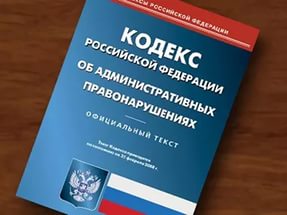 Мнения:
Сорокин Сергей Александрович
участковый  уполномоченный ОМВД России по Черепановскому району капитан полиции
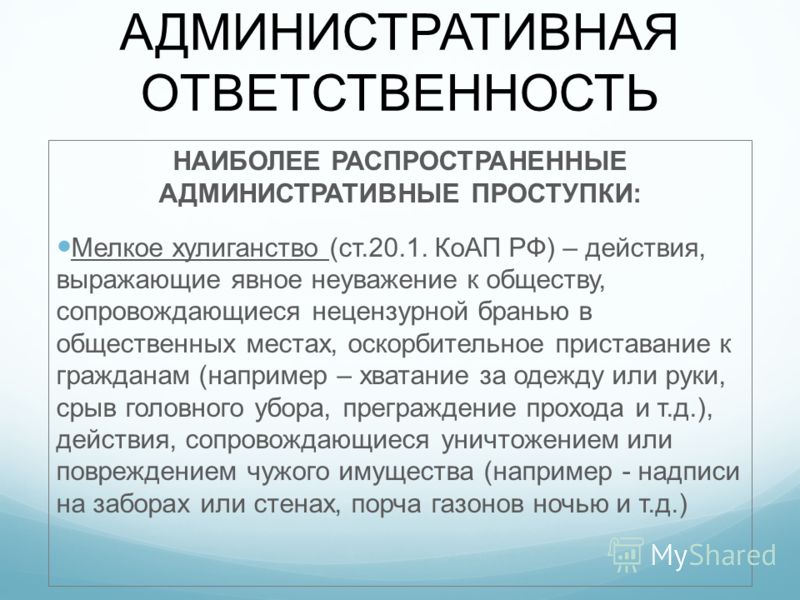 Мнения:
Калашникова Татьяна Александровна
психолог школы
Причины, побуждающие к созданию граффити:
желание сообщить о каком-либо факте или событии из своей жизни

стремление рассказать о своём чувстве - злости, ненависти, счастья, радости или любви

утверждение личностной и групповой идентичности

-    мотивы творчества с использованием символов.
Мнения:
Кравченко Наталья Павловна
директор воскресной школы Храма святителя Алексия г. Черепаново
Большое число граффити  имеется в соборах, они содержат как рисунки, 
так и  текст. Граффити бывают разные. Иногда это просто буквы и символы, 
а иногда – целая композиция, которую можно оценить с духовной точки зрения.
 И если это не противоречит нравственным законам и не портит облик города,
 то это вполне допустимо
г. Черепаново
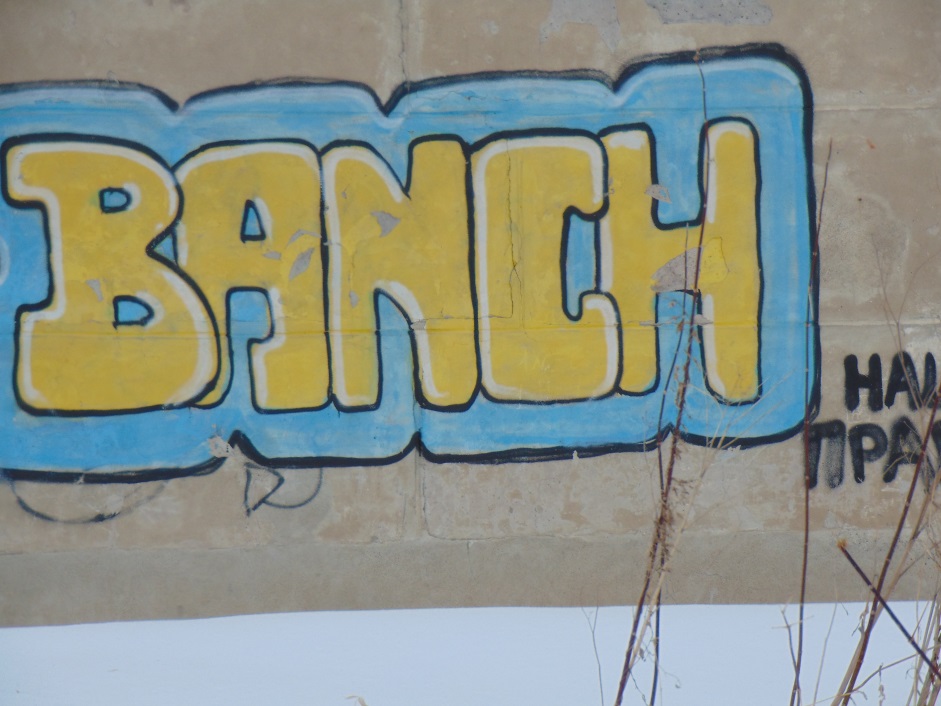 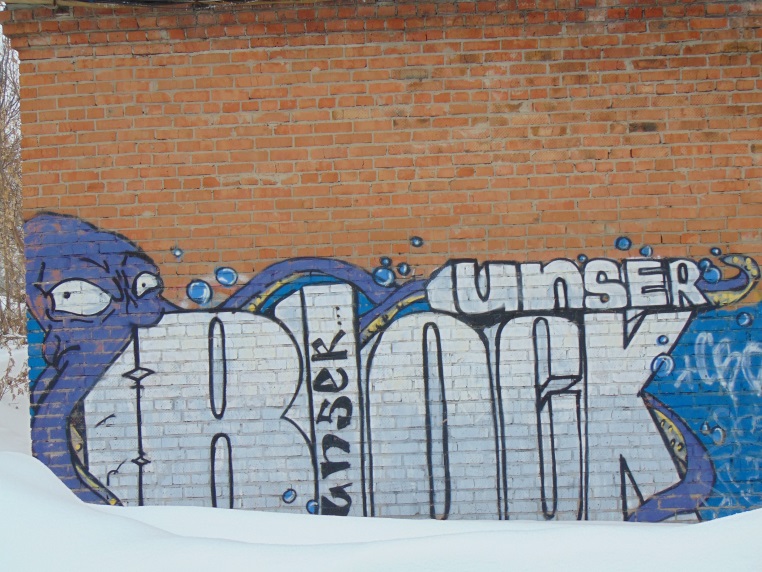 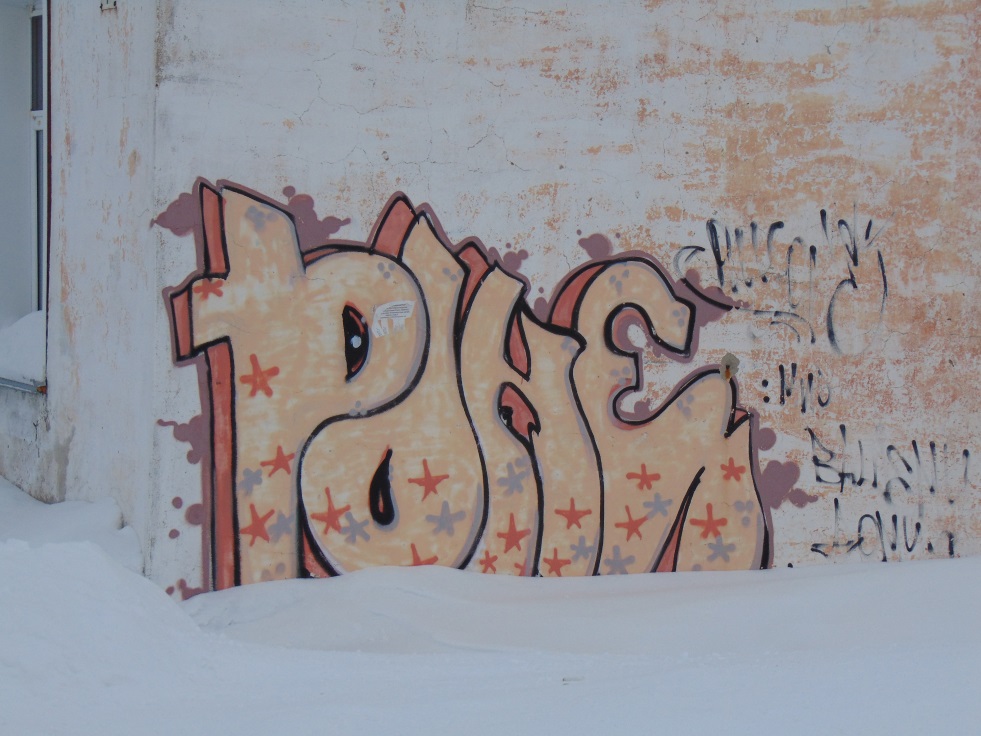 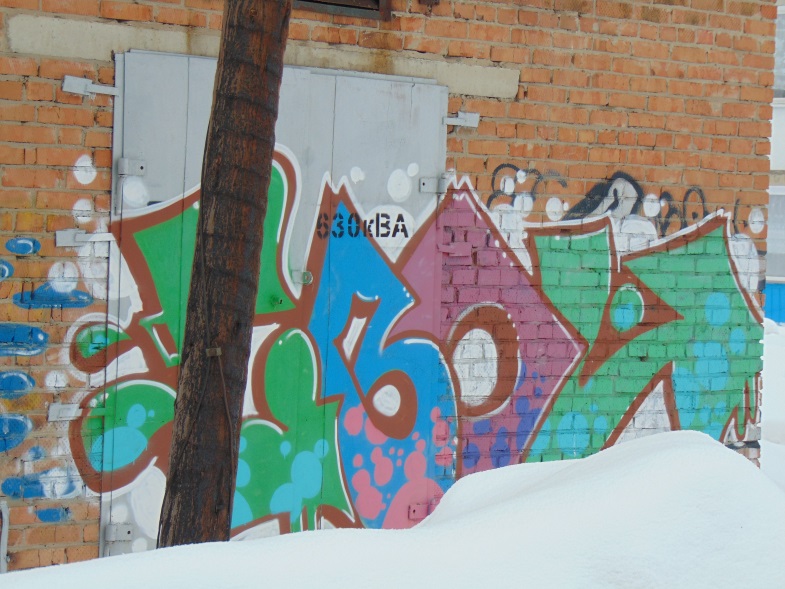 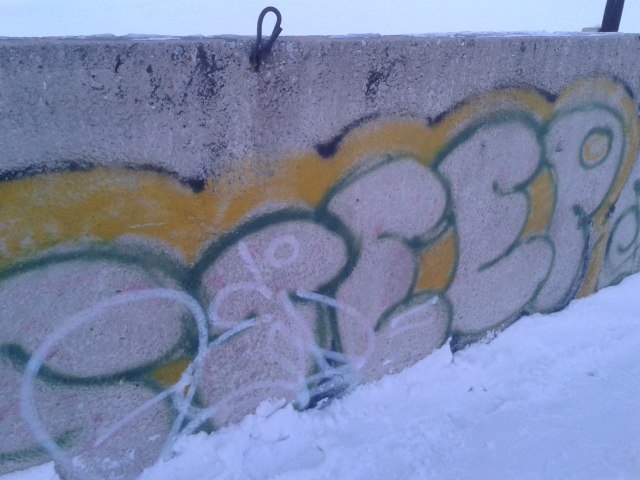 Заключение
Подводя итог вышесказанному, можно утверждать, что граффити является культурным феноменом, в той или иной форме встречаемым в любом обществе.
      Граффити положительно влияет на жизнь общества. 
      Граффити может заниматься каждый человек.  Отношение к граффити зависит и от возраста, и от уровня знаний. 
      Поставленная нами гипотеза в начале исследования полностью подтвердилась:  положительное или отрицательное отношение к этому искусству будет обуславливаться личностными предпочтениями людей.
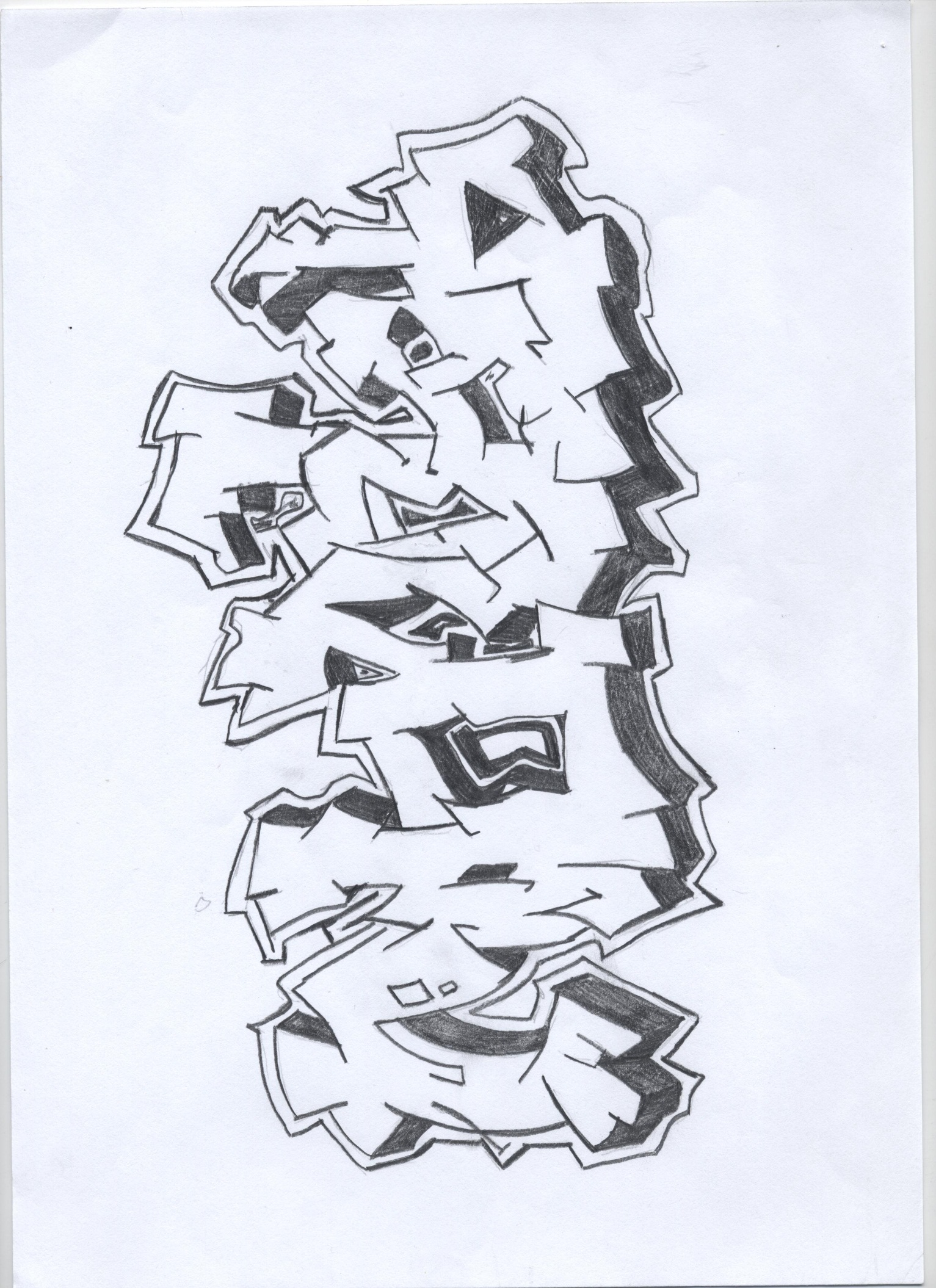 Мои граффити-работы
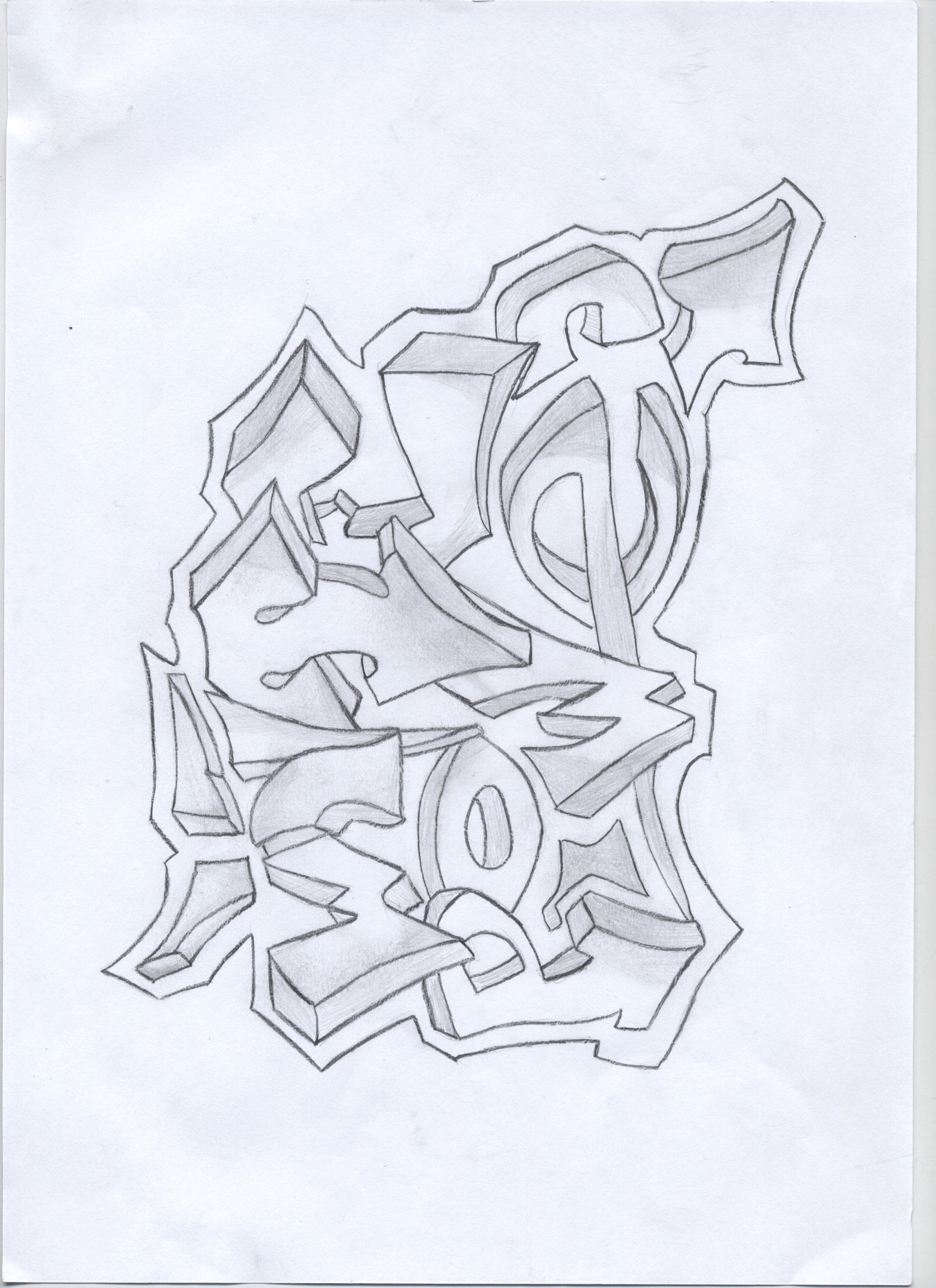 Мои граффити-работы
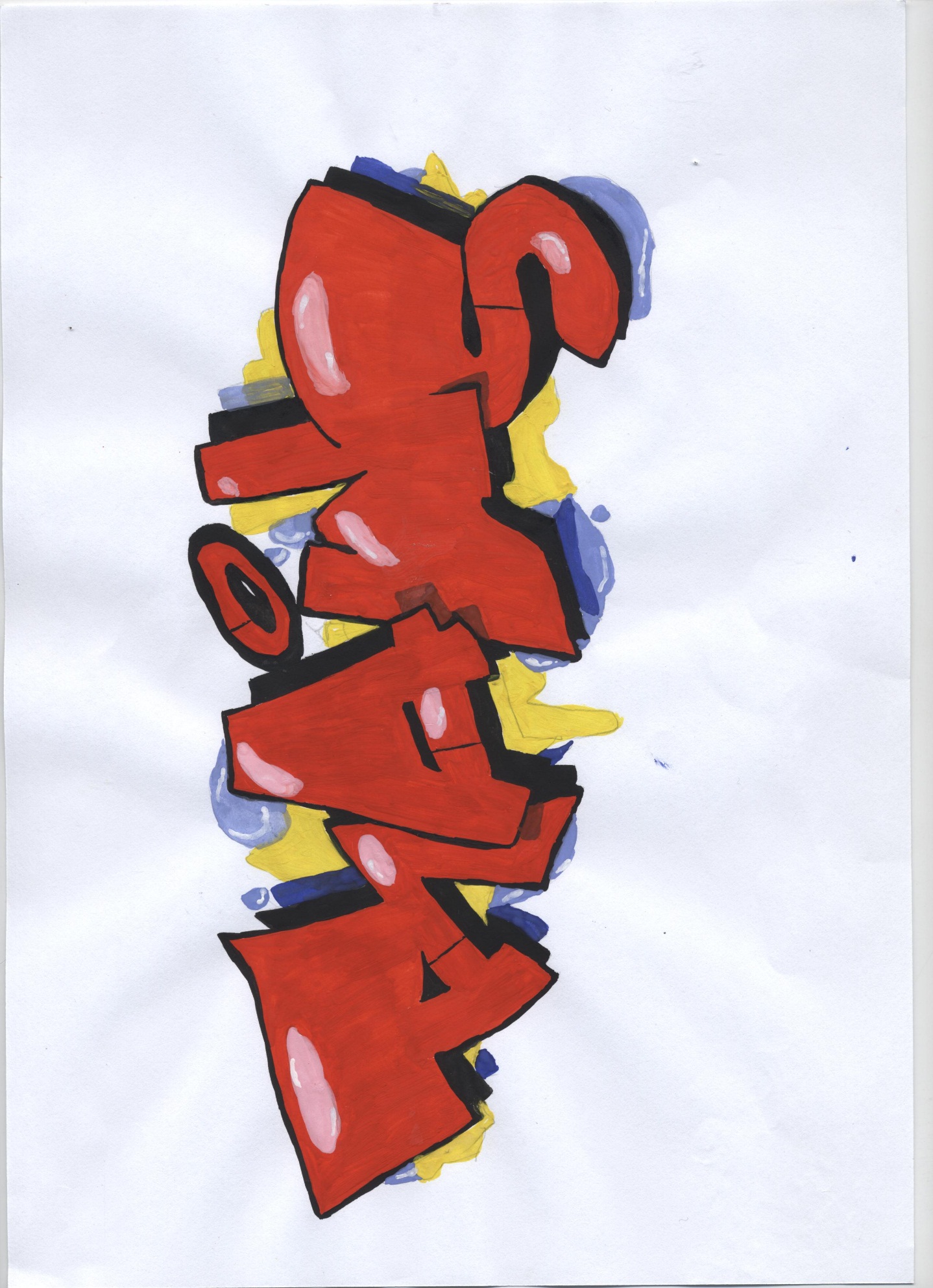 Мои граффити-работы
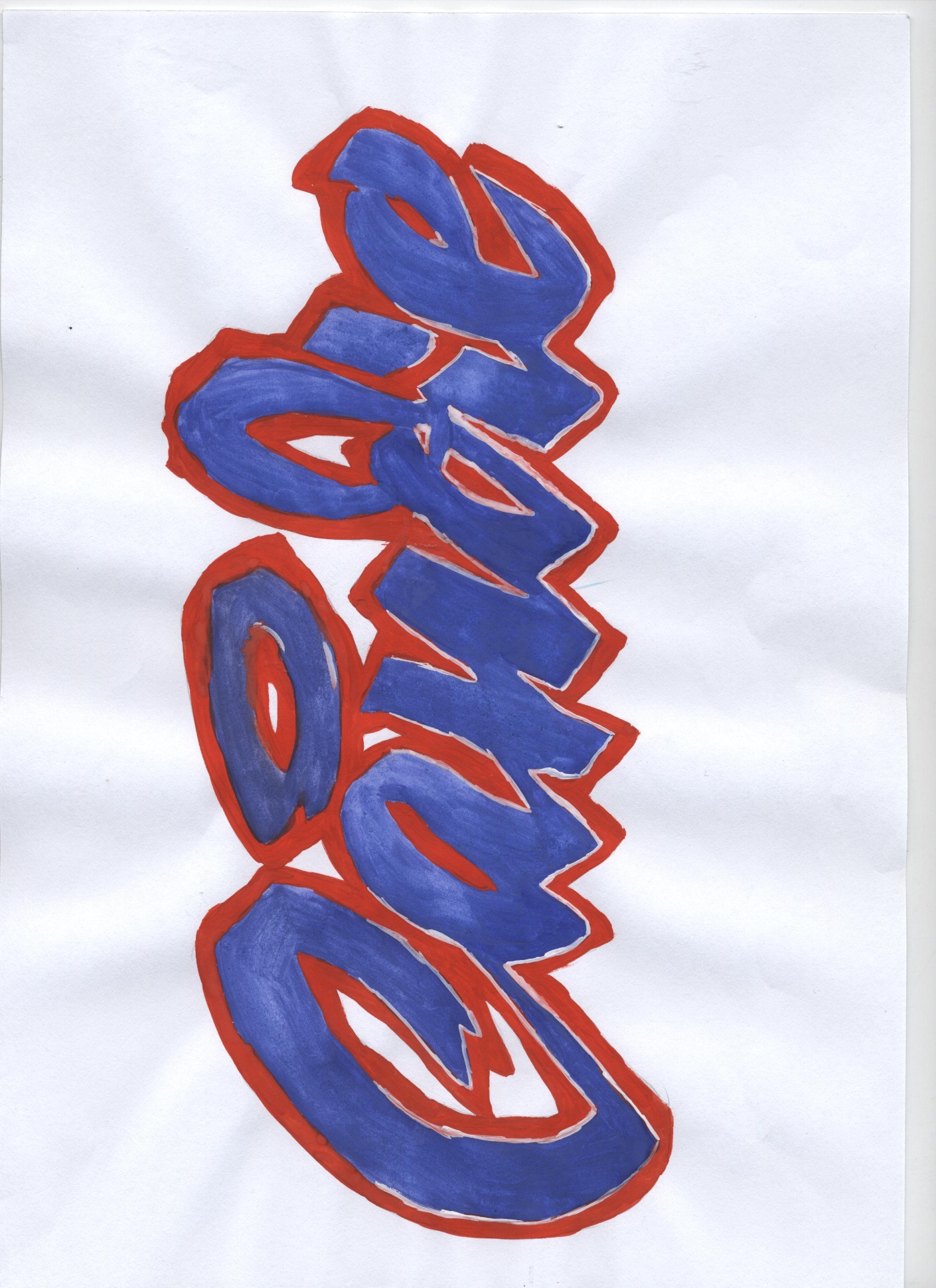 Мои граффити-работы
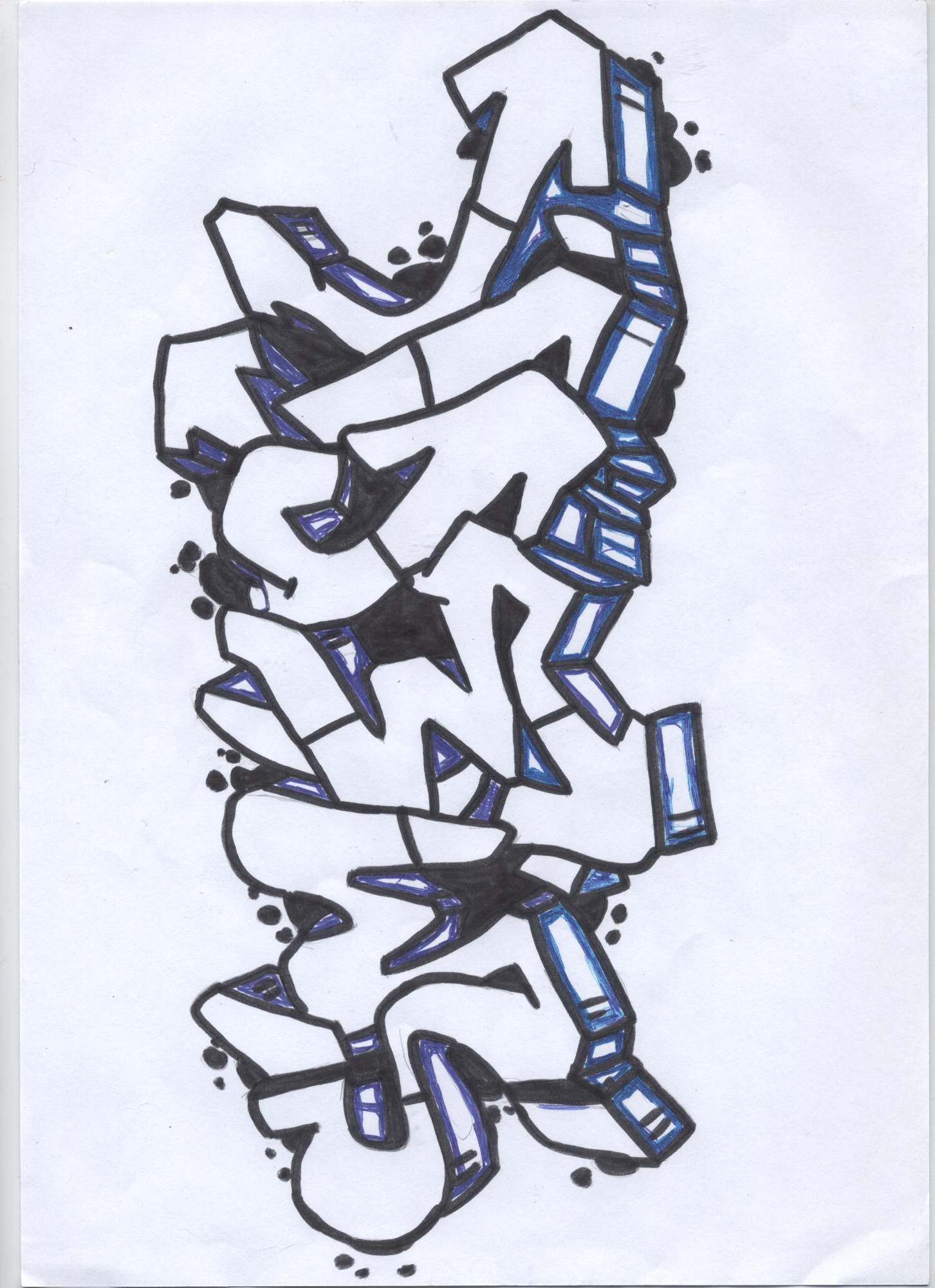 Мои граффити-работы
Библиография

Вандализм [статья 214] // Уголовный кодекс Российской федерации (УК РФ) от   13.06.1996г. №63- ФЗ. (принят ГД ФС РФ 24.05.1996г., действующая редакция)
 Высотский С. Киевские граффити XI—XVII вв. — Киев, 1985.
Граффити [интернет ресурс] //Википедия ,Режим доступа - http://ru.wikipedia.org/ wiki/graffiti
Есаков Г.А. Вандализм. // БРЭ Т.4 с.576, - М.: Большая Российская энциклопедия, 2006.
Кёте Р. Первобытный человек. – ТД «Издательство Мир книги», 2006.
Кодекс граффитчика [интернет ресурс] // Всё о граффити, Режим доступа -  http://graffiti.sitecity.ru
Крючкова В.А. Граффити. //БРЭ Т.7 с.646, - М.: Большая Российская энциклопедия, 2007.
Раппапорт А. Граффити и High Art //Государственный центр современного      искусства, 2008.
Спасибо
за
внимание!